Викторина по литературному чтению
Подготовила учитель начальных классов
МБОУ Сургутский естественно-научный лицей
Калинина Мария Александровна
1. Кто стал первопечатником на Руси?
Иван Фёдоров
Монах Нестор
Иван Васильевич
Пётр Тимофеев
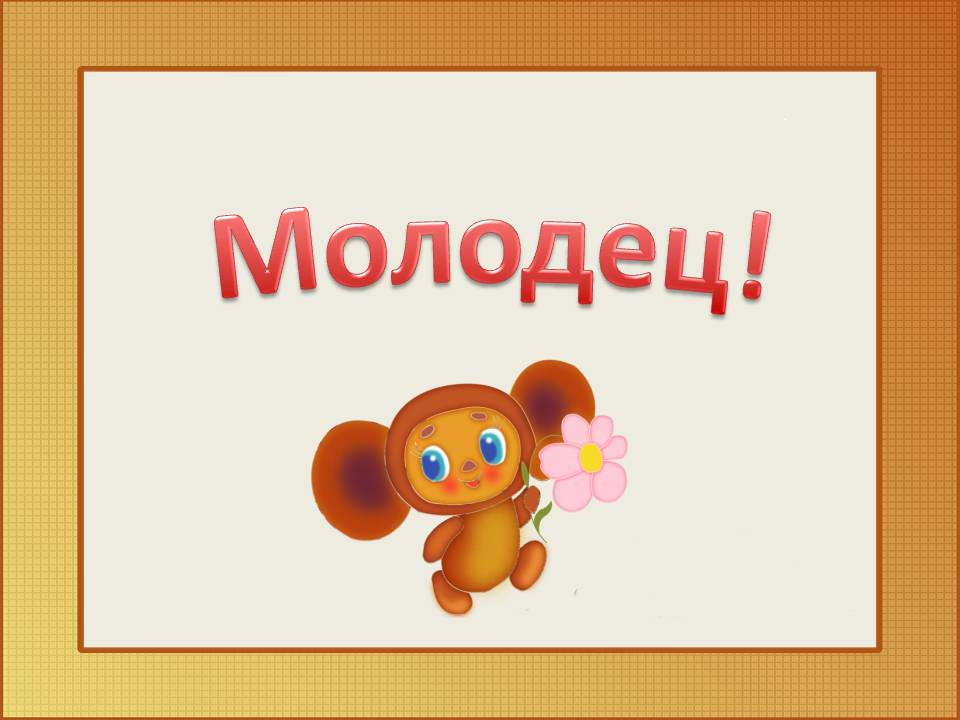 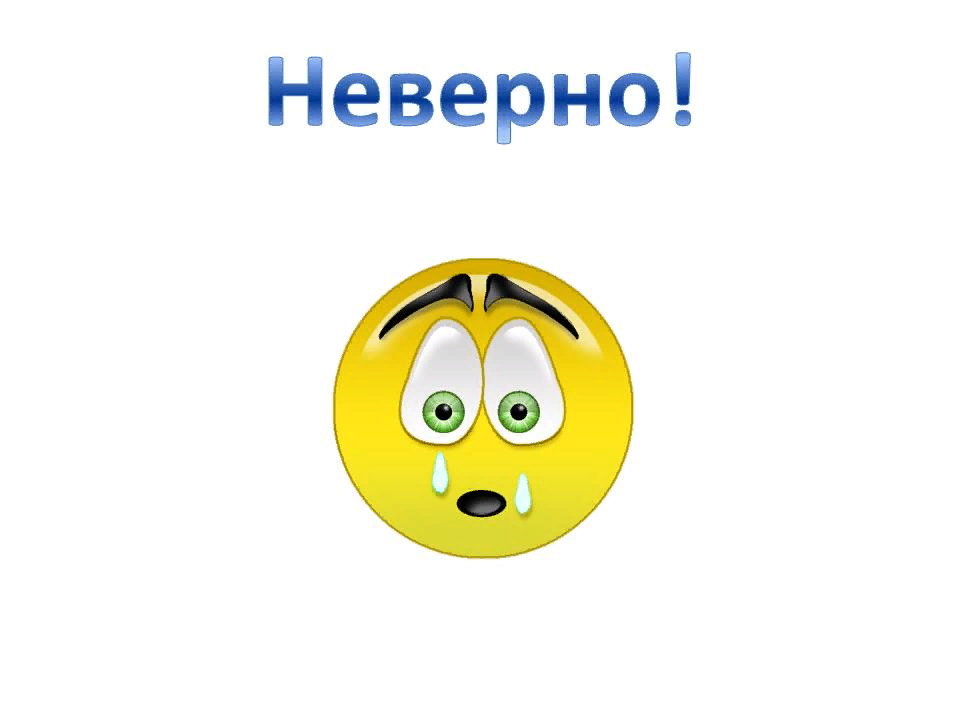 2. Из какого раздела произведение М. Зощенко «Через тридцать лет»?
Книги – мои друзья
Жизнь дана на добрые дела
Волшебная сказка
Люби все живое
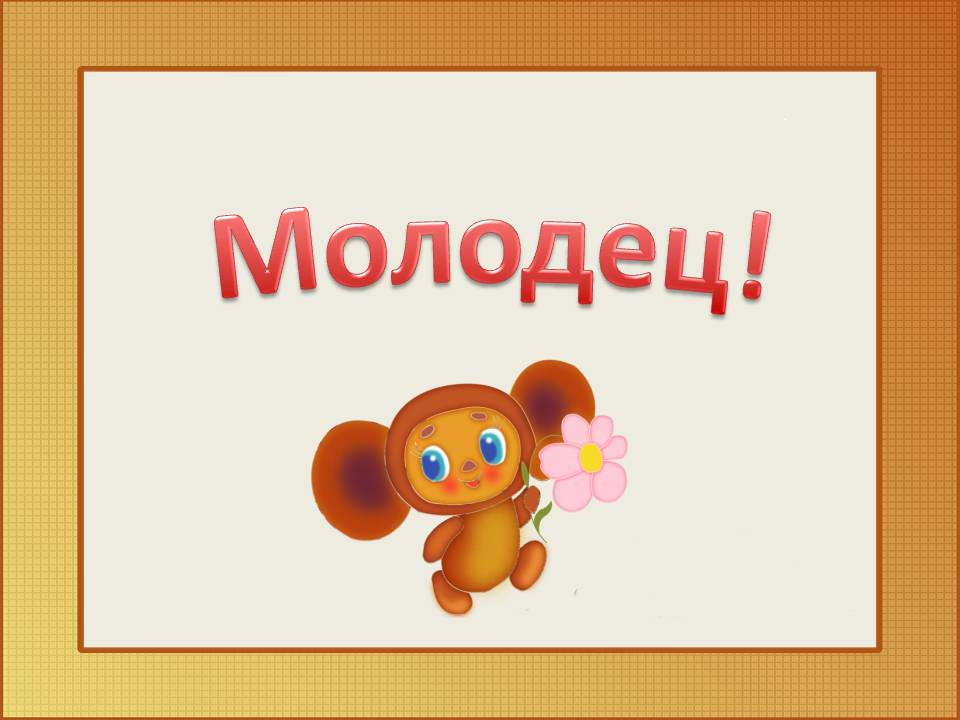 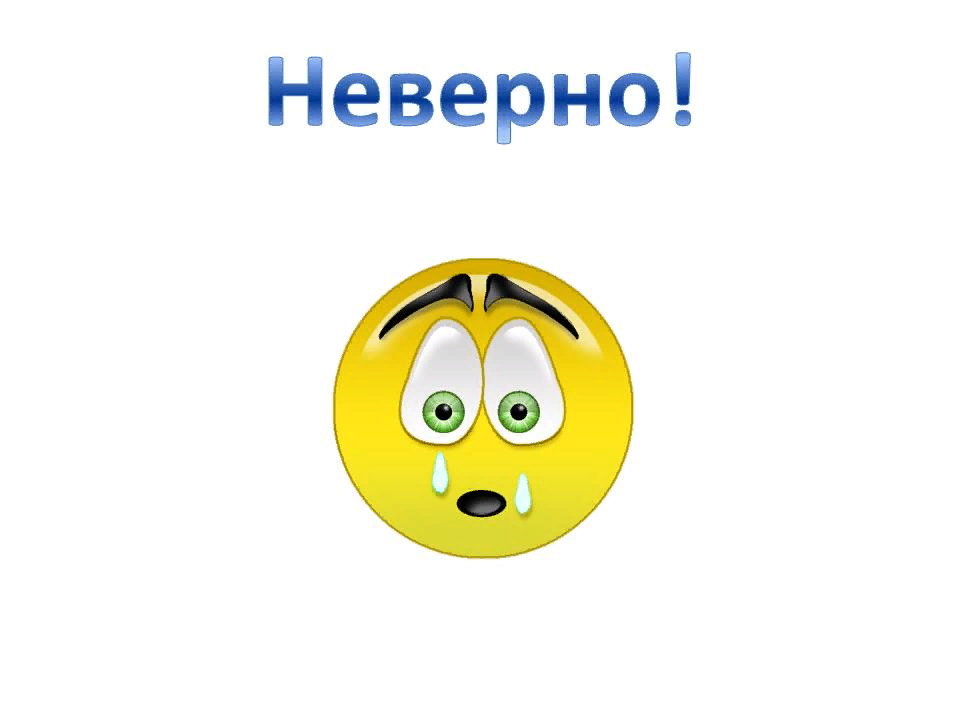 3.Какое из произведений Н.Носова включено в раздел «Жизнь дана на добрые дела»?
«Фантазёры»
«Живая шляпа»
«Летучий корабль»
«Трудная задача»
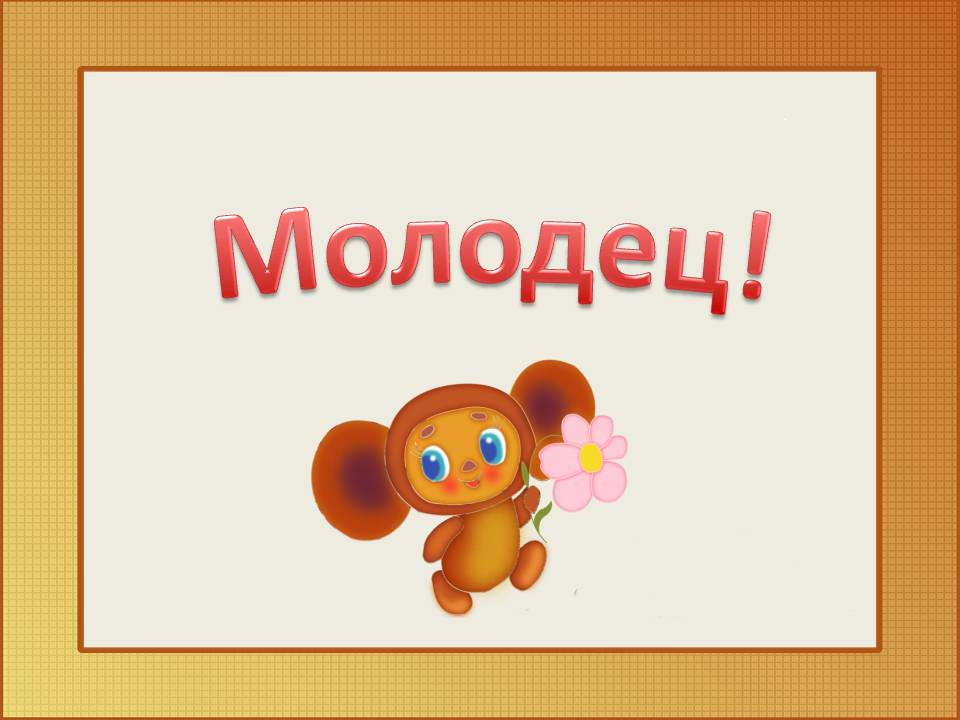 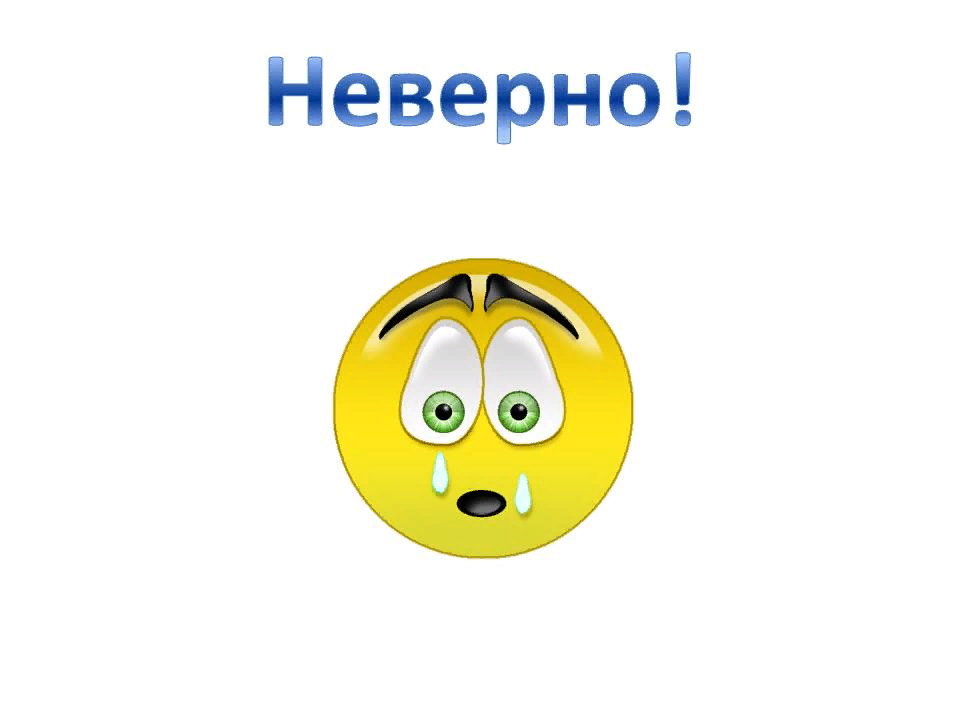 4.Кто автор рассказа «Сочинение»?
М. Зощенко
Н. Носов
Л. Каминский
К. Паустовский
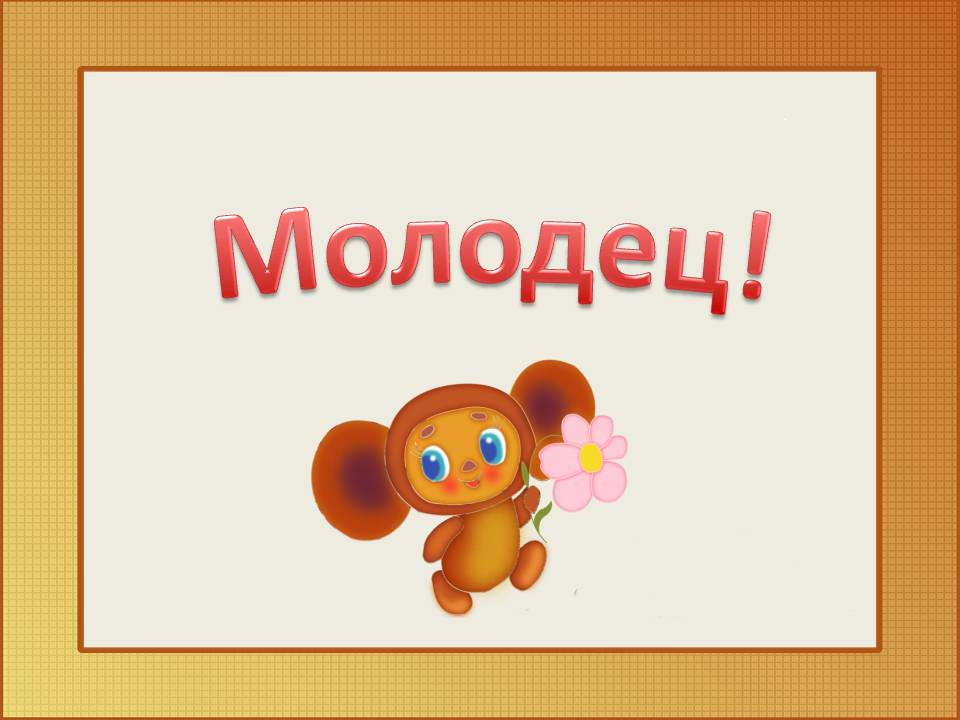 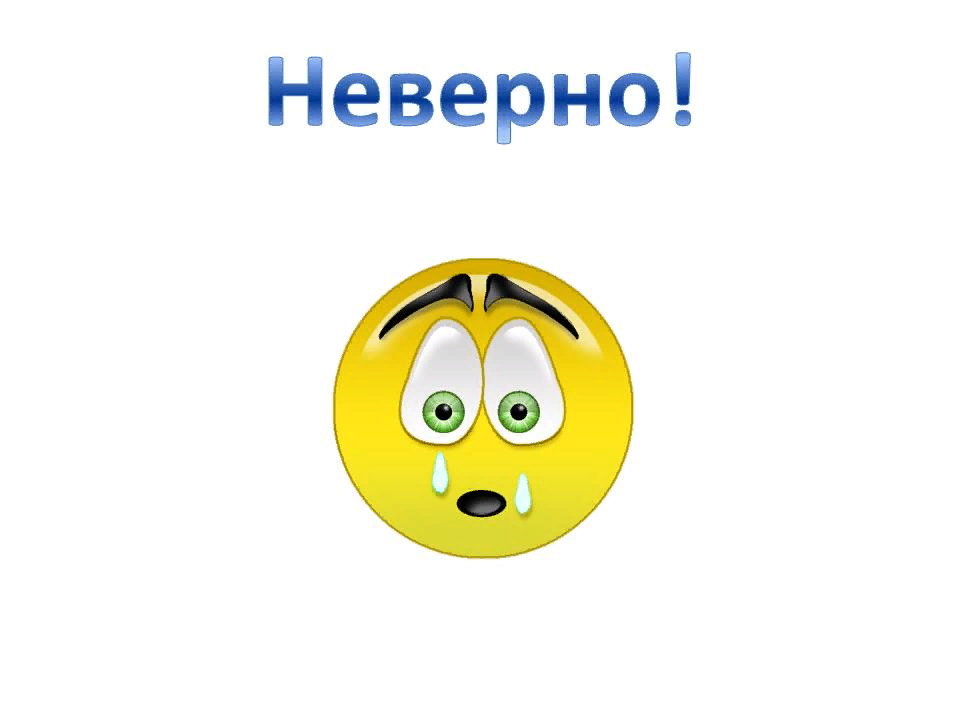 5.Кто автор рассказа 
«Где это видано, где это слыхано…»?
М. Зощенко
Н. Носов
В. Драгунский
К. Паустовский
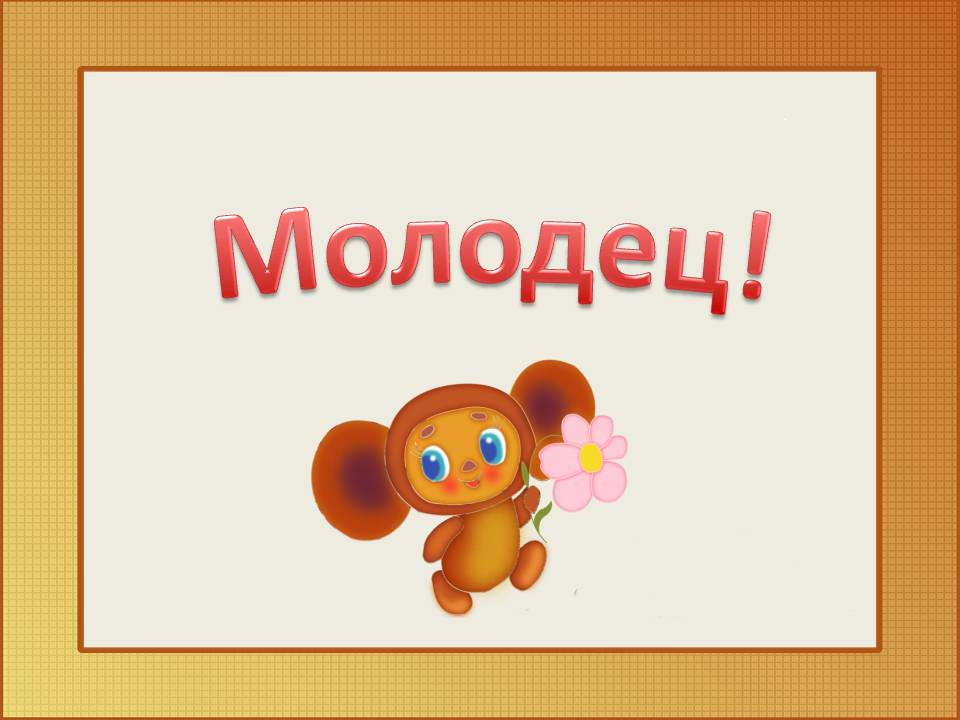 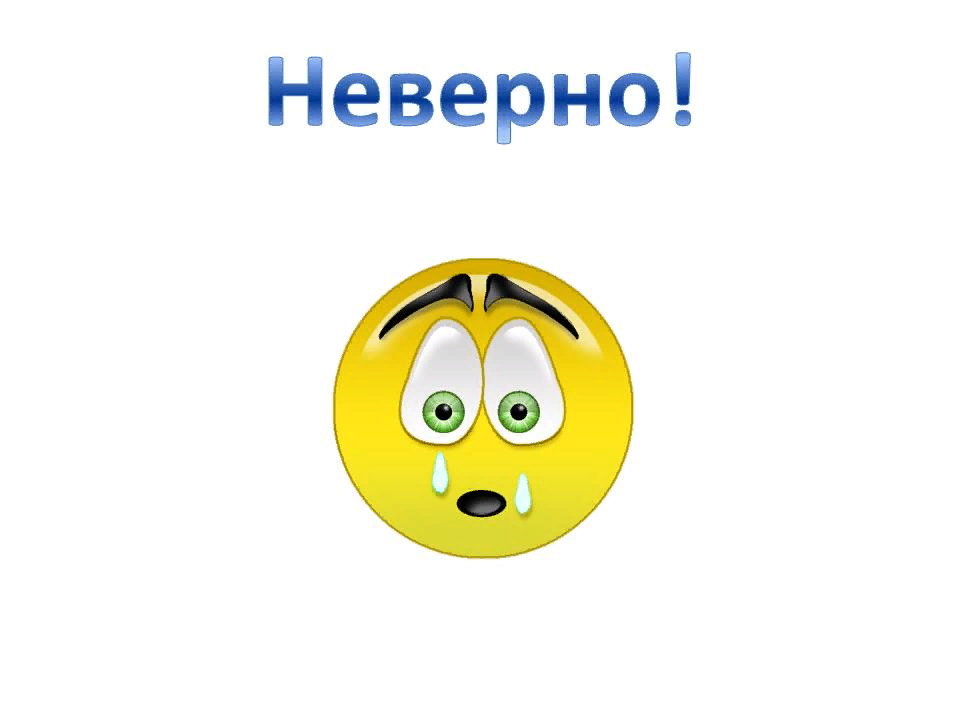 6.Почему Лёля из произведения М.Зощенко «Через тридцать лет» сказала, что проглотила бильярдный шарик?
Хотела, чтобы её любили
Хотела пошутить
Хотела получить подарки
Хотела напугать родителей
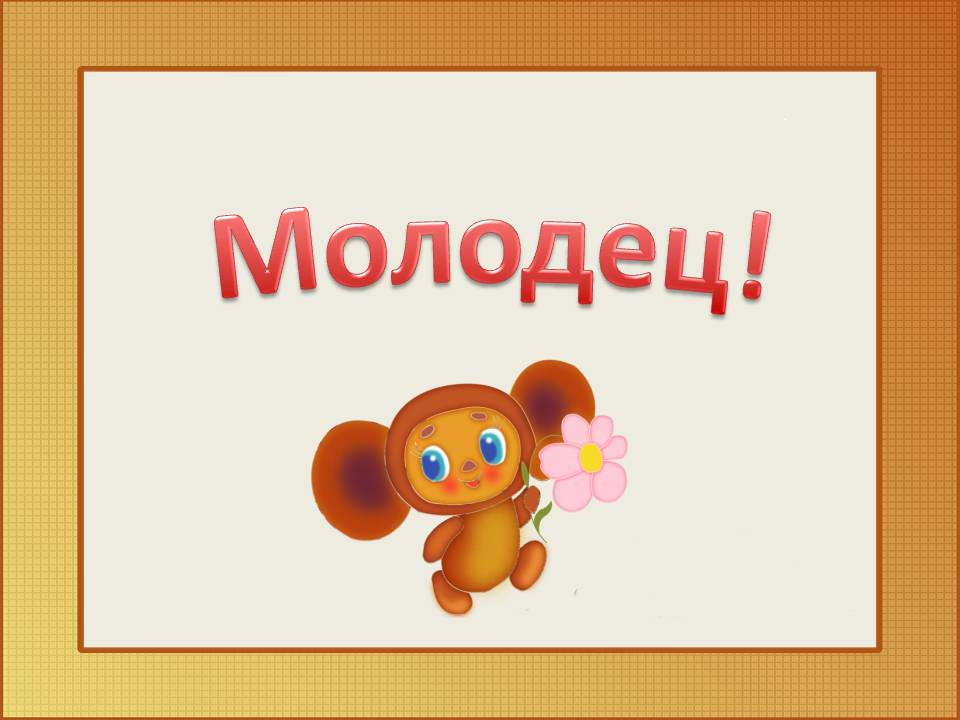 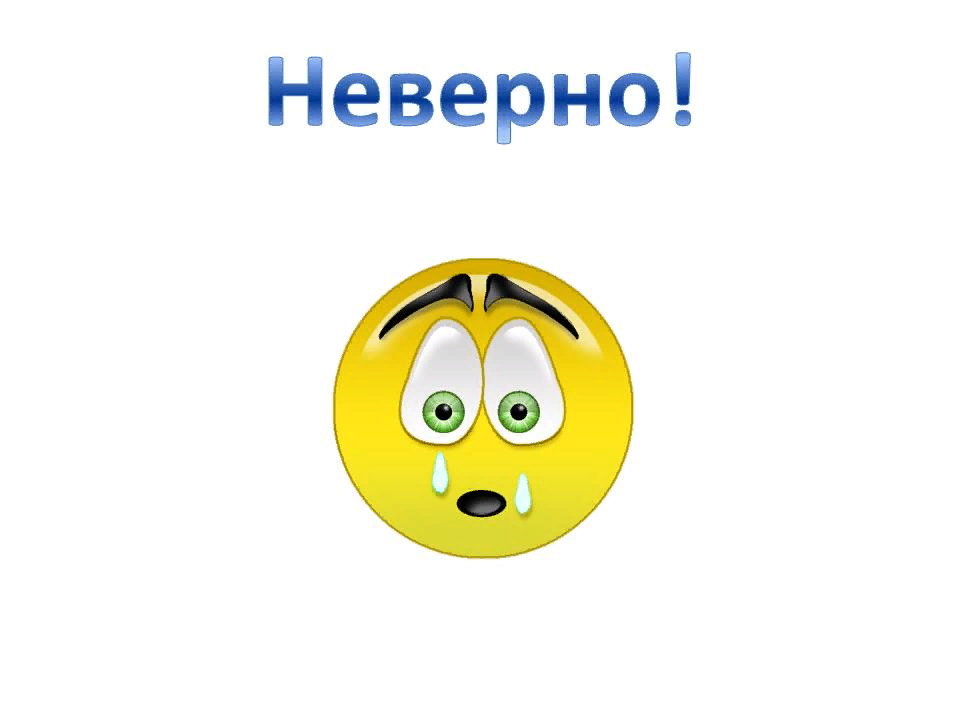 7.	Почему Н.Носов назвал свой рассказ «Трудная задача»?
Хотел посмеяться над Федей
Хотел намекнуть, почему задача оказалась трудной
Задача действительно была трудная
Хотел подсказать, что трудности нужно делить с друзьями
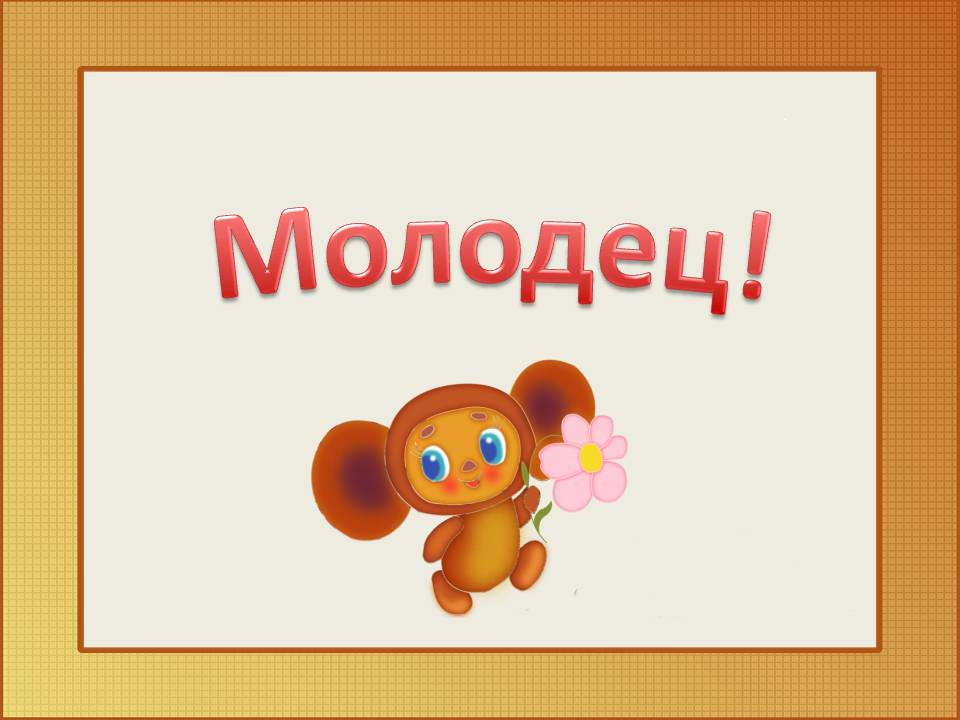 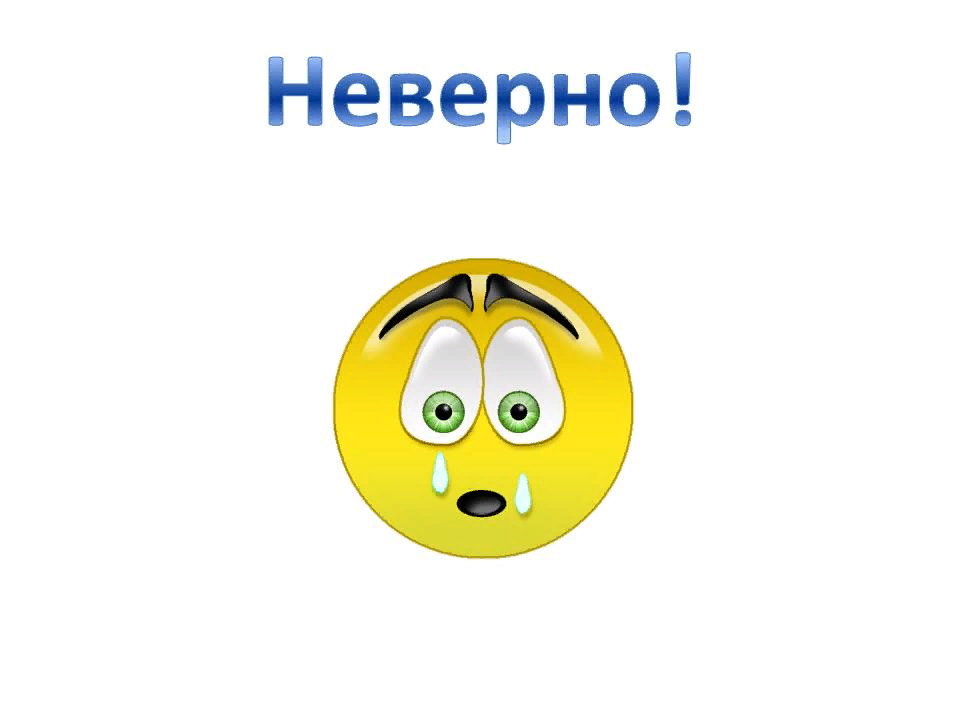 8.Что не является чудом в сказке «Иван-царевич и серый волк»?
Жар-птица
Яблоня с золотыми яблоками
Живая и мертвая вода
Елена Прекрасная
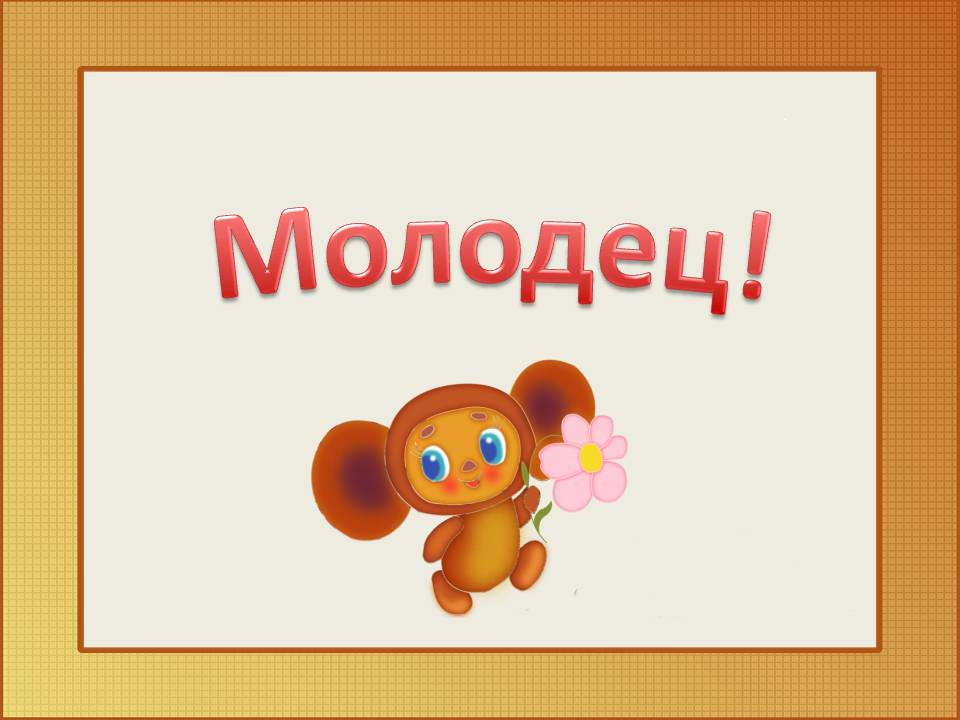 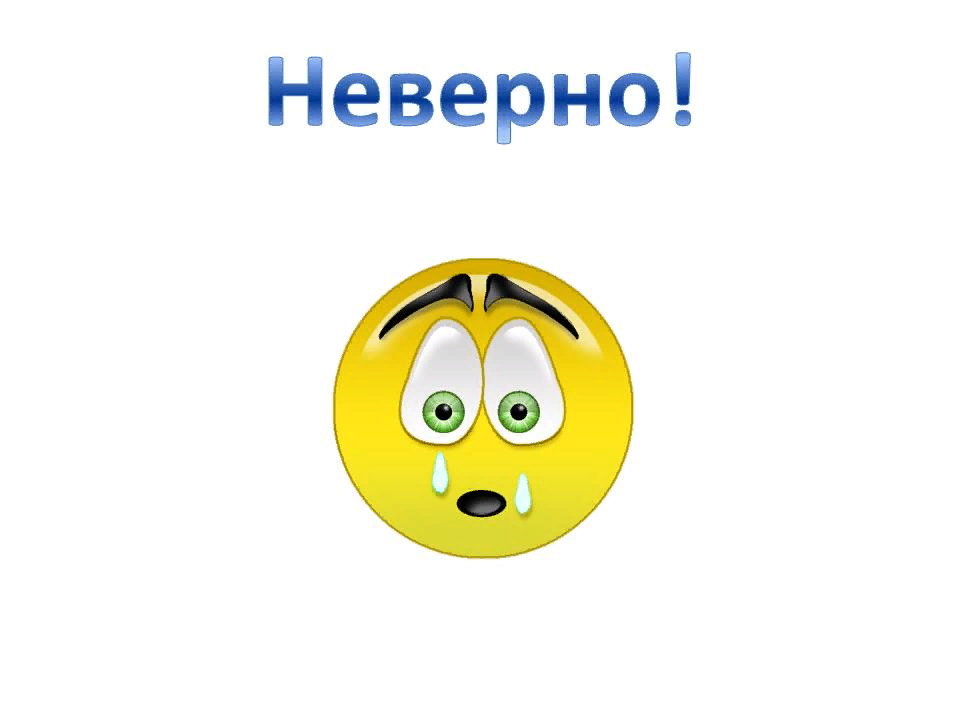 9.Какое качество высмеивают русские народные сказки?
Доброту
Жадность
Трудолюбие
Смелость
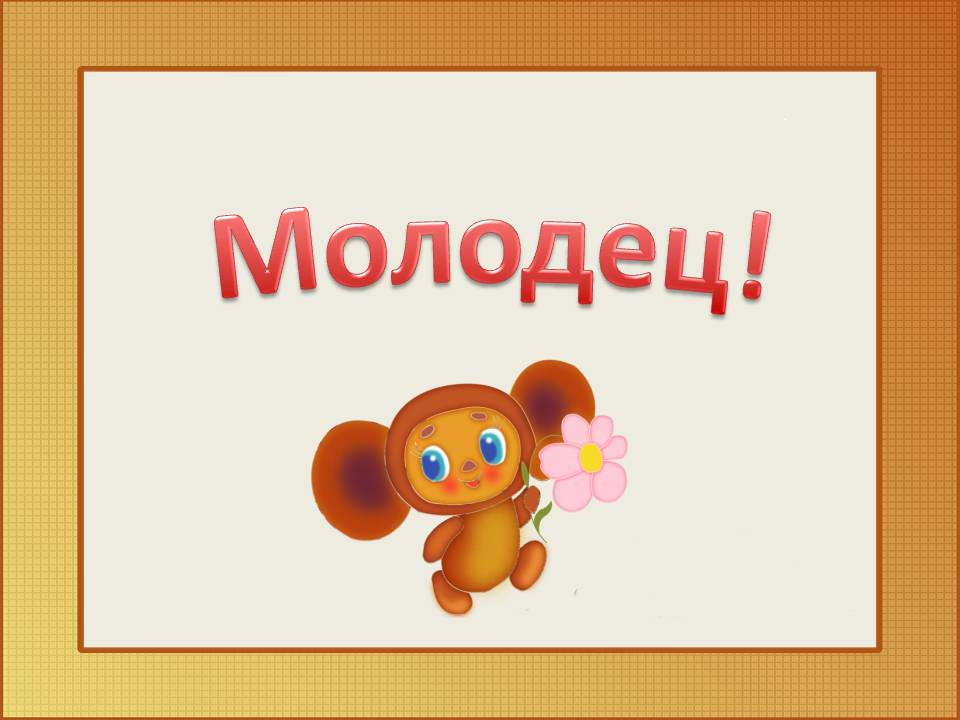 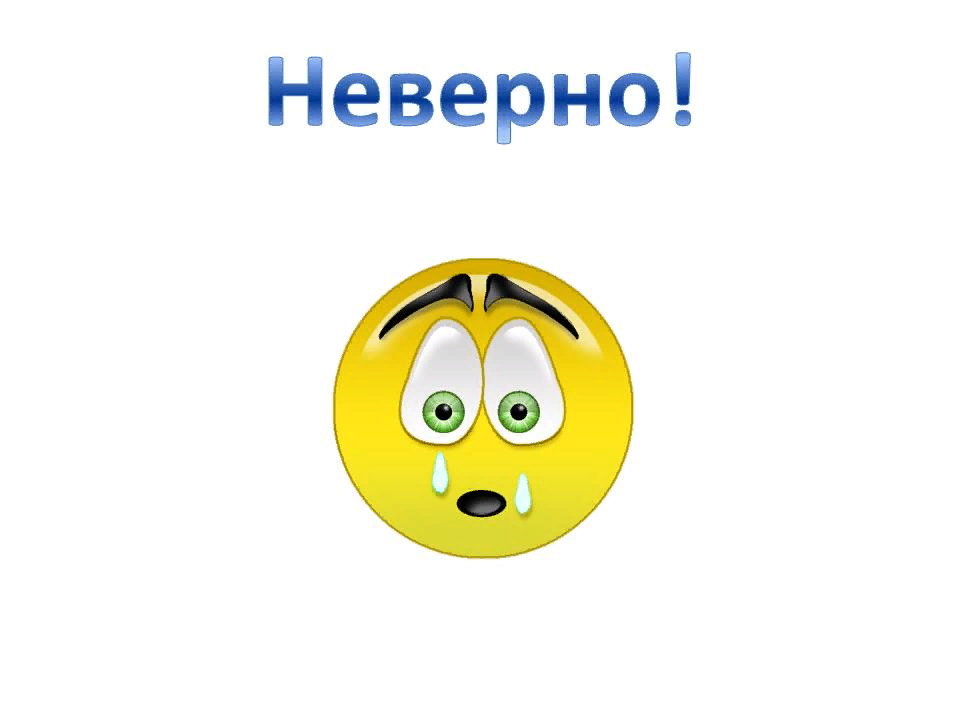 10.В какой сказке говорится о ведьме, которая при помощи колдовства заняла место княгини?
«Иван-царевич и серый волк»
«Белая уточка»
«Летучий корабль»
«По щучьему велению»
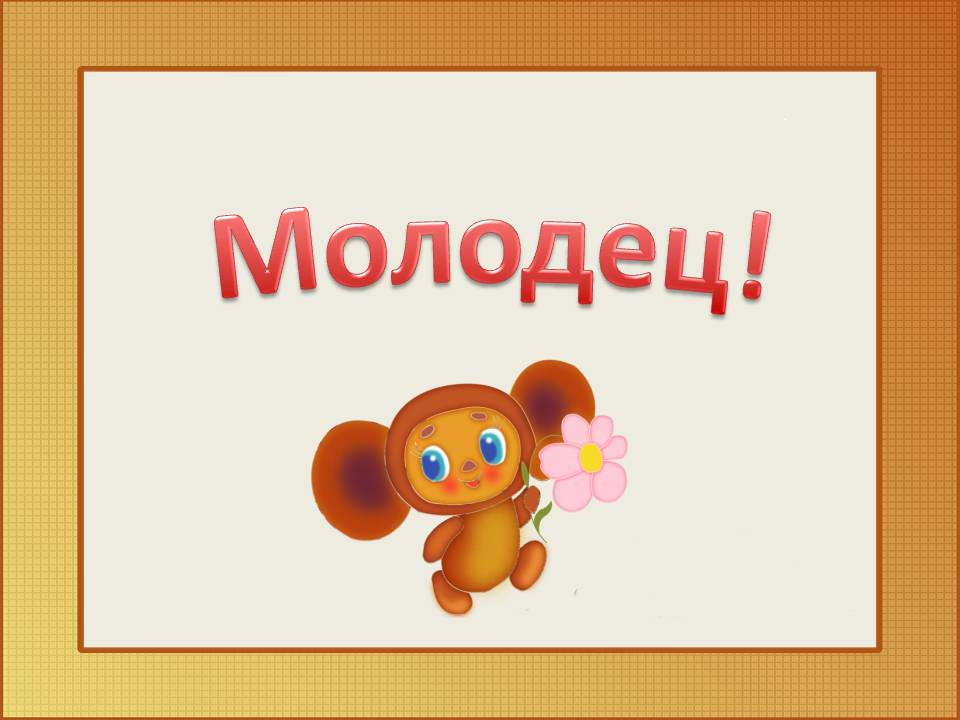 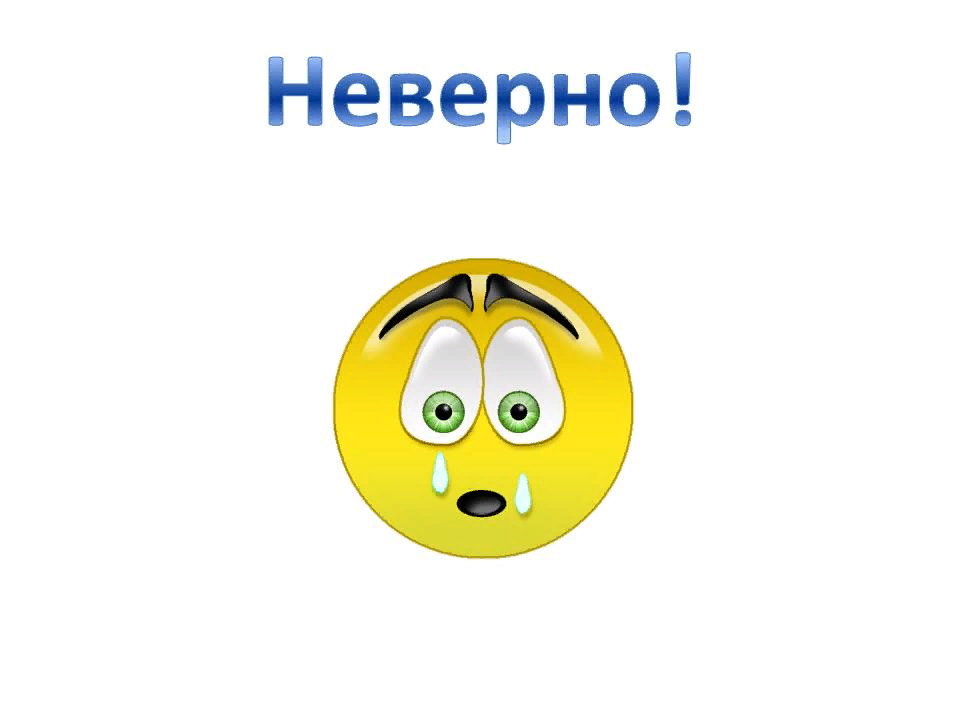 11.В какой сказке говорится о девушке, которую наградили за доброту и приветливость?
«Белая уточка»
«Морозко»
«Летучий корабль»
«По щучьему велению»
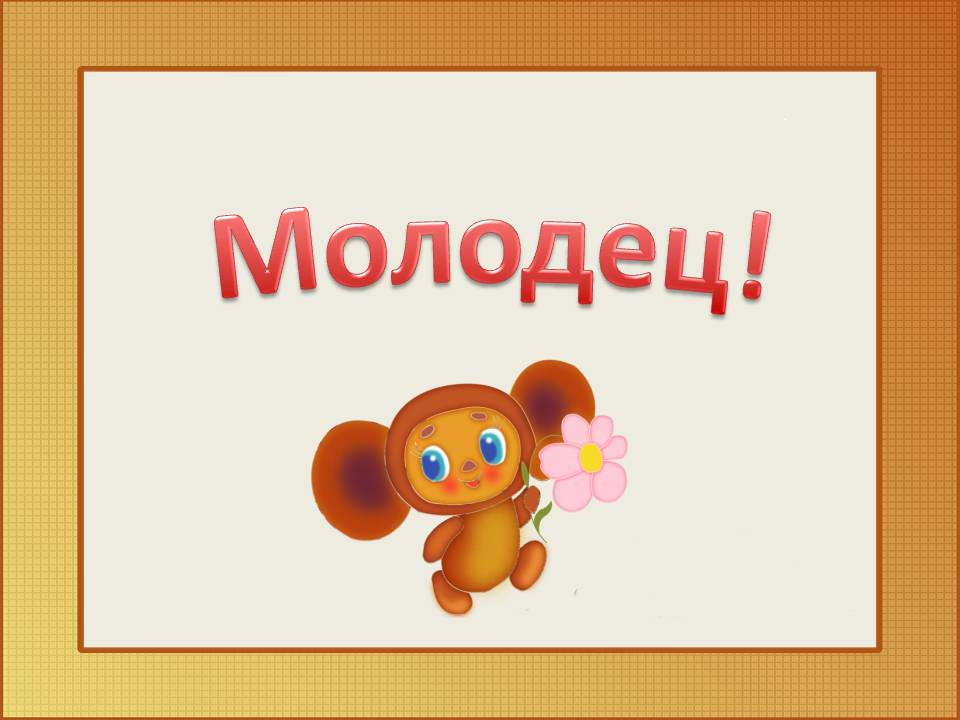 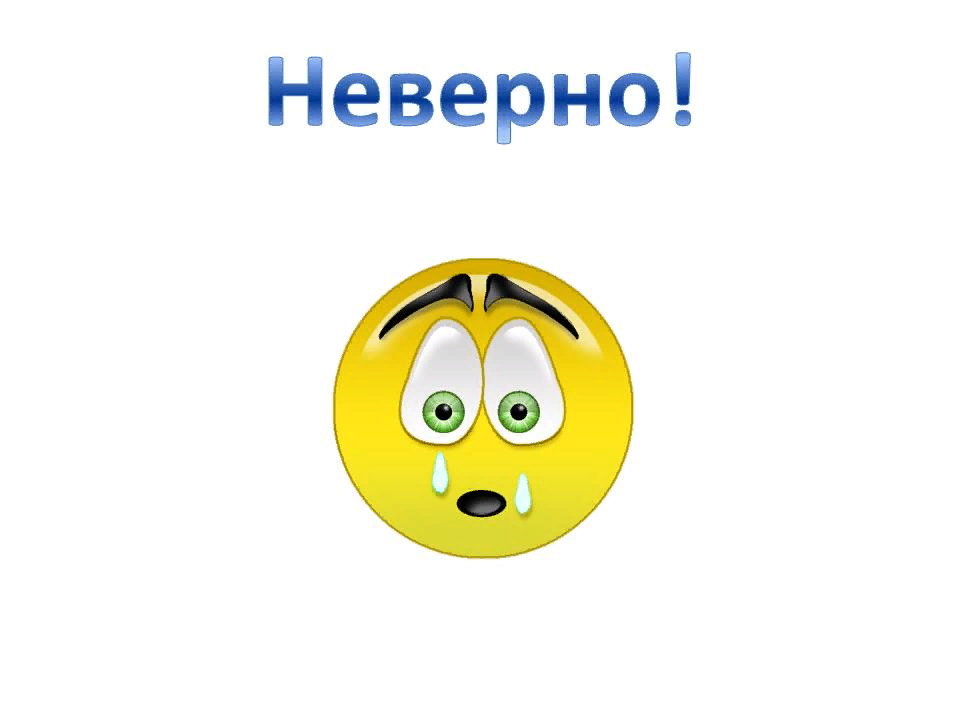 12.Кто является отрицательным персонажем в сказке «Морозко»?
Падчерица
Морозко
Старик
Мачеха
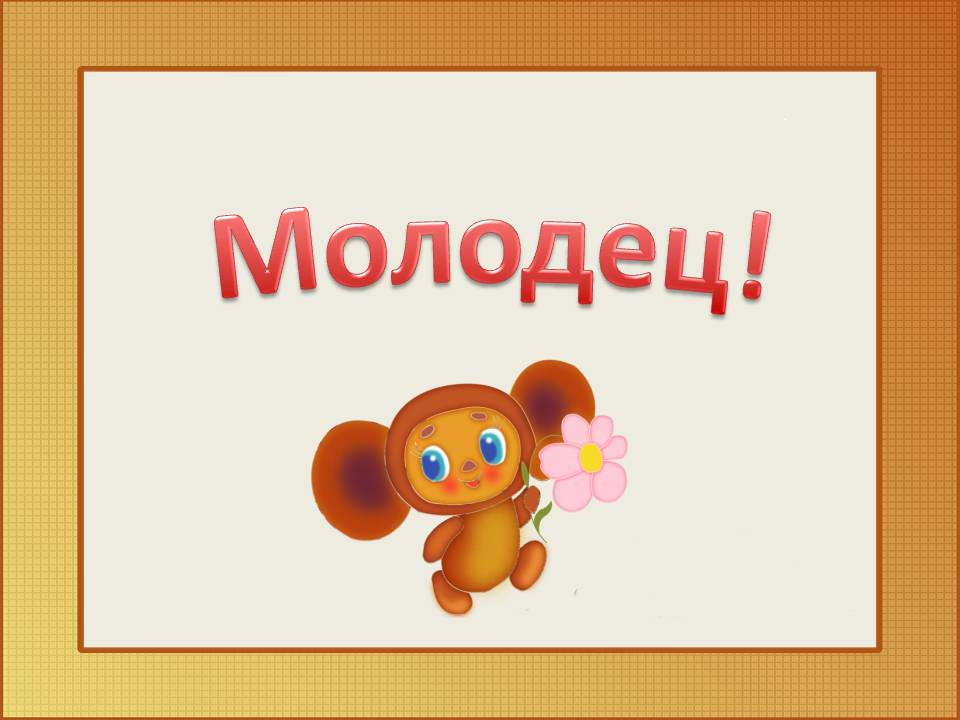 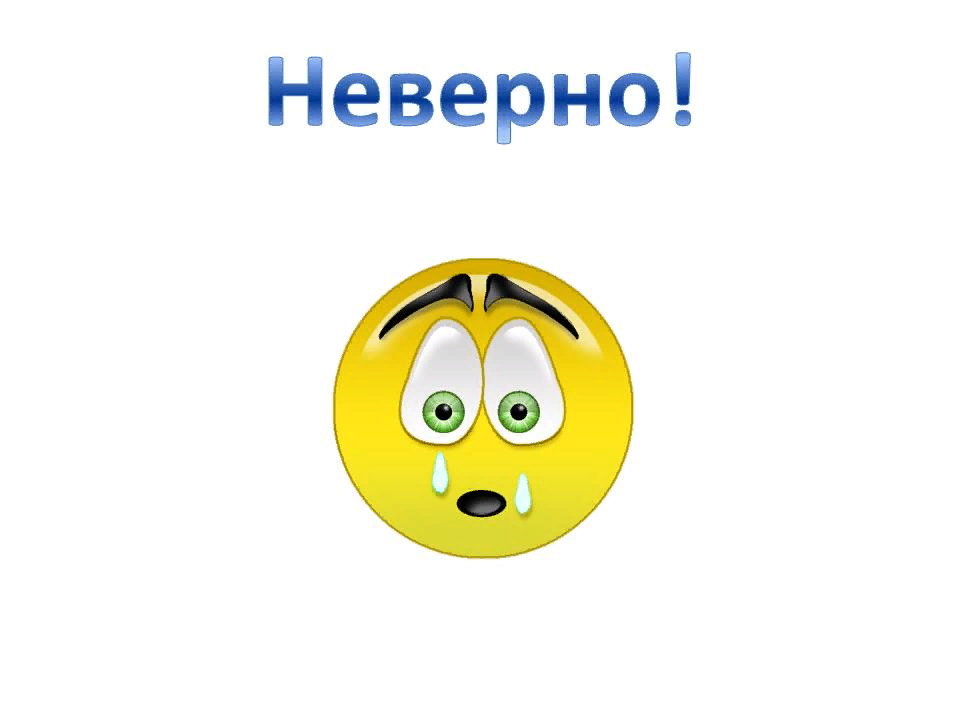 13.Кто является отрицательным персонажем в сказке «Летучий корабль»?
Царь
Дурень
Старичок
Холодило
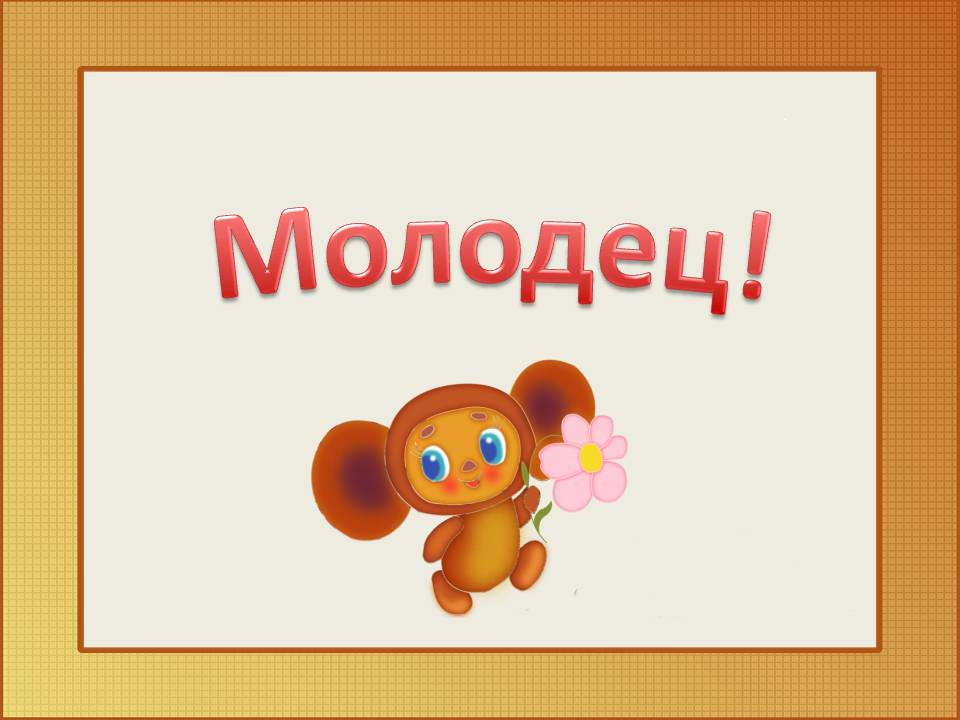 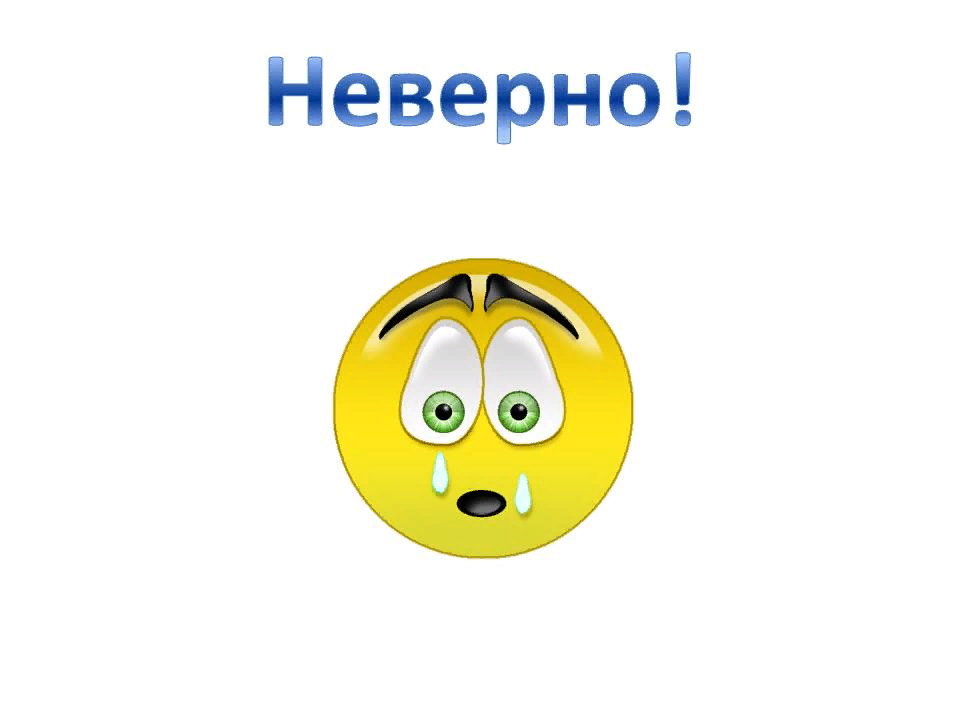 14.Как ты думаешь, в какую книгу можно поместить произведение К.Паустовского «Барсучий нос»?
Рассказы о природе
Стихи о природе
Авторские сказки
Русские народные сказки
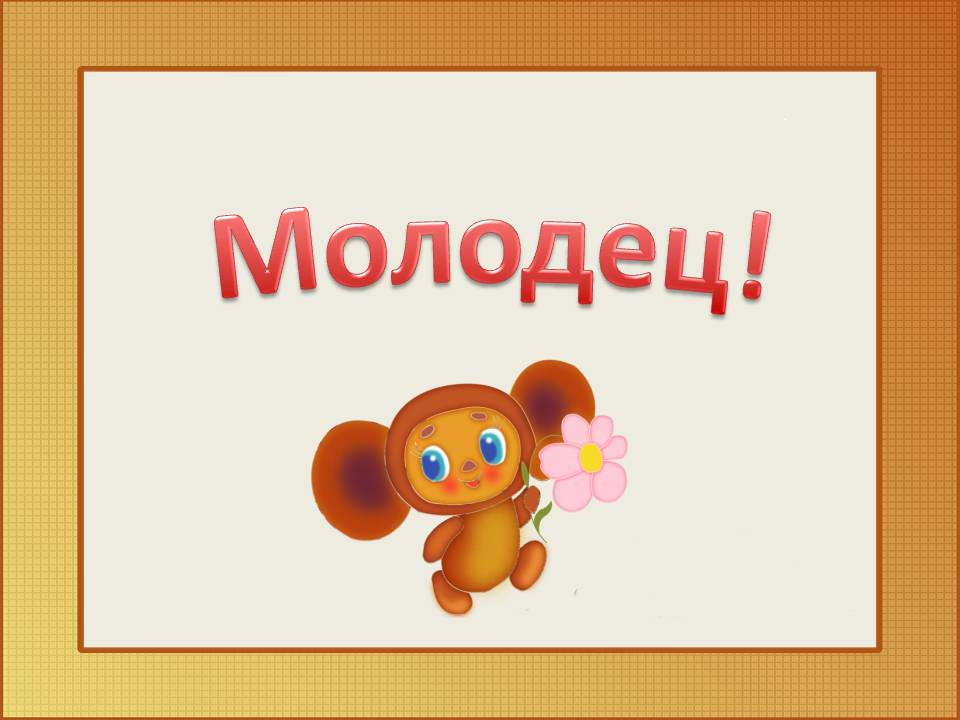 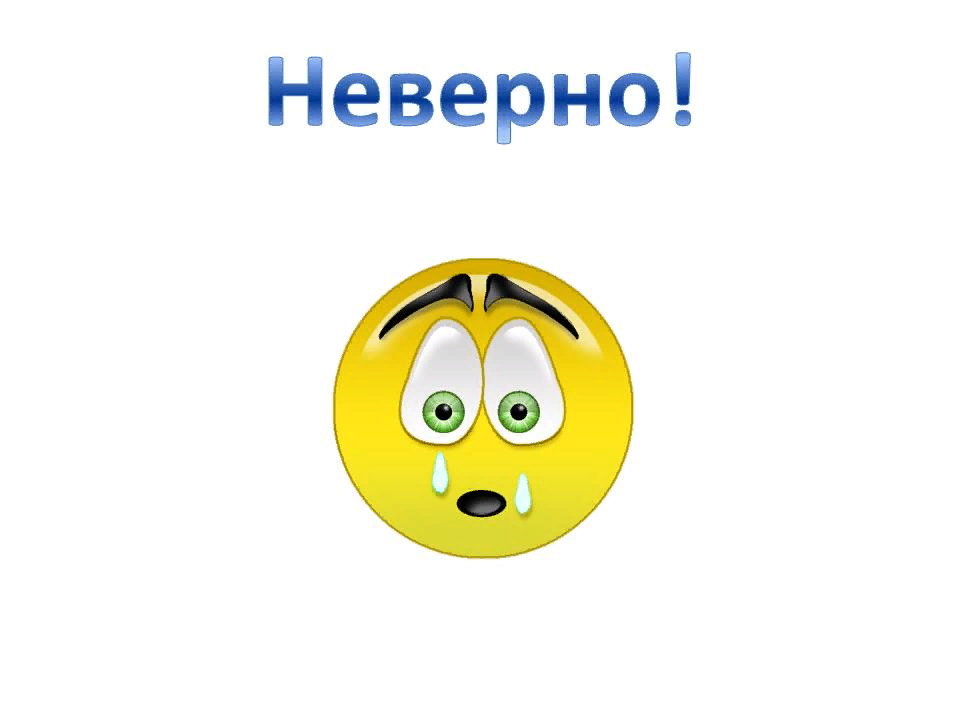 15.Как ты думаешь, в какую книгу можно поместить произведение В.Бианки «Приключения Муравьишки»?
Стихи о природе
Авторские сказки
Рассказы о природе
Русские народные сказки
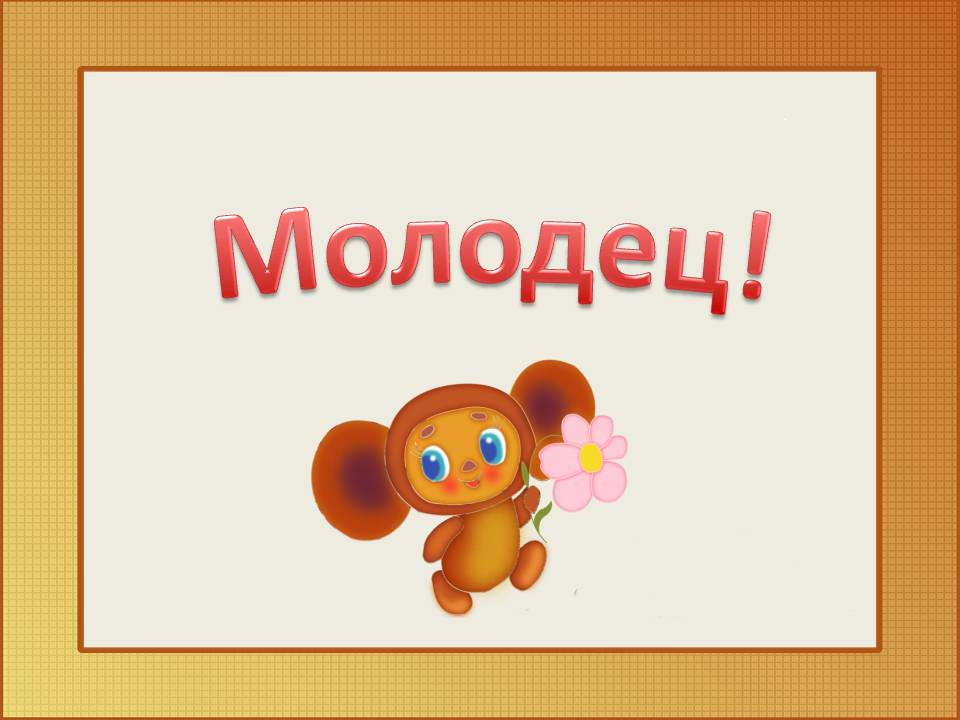 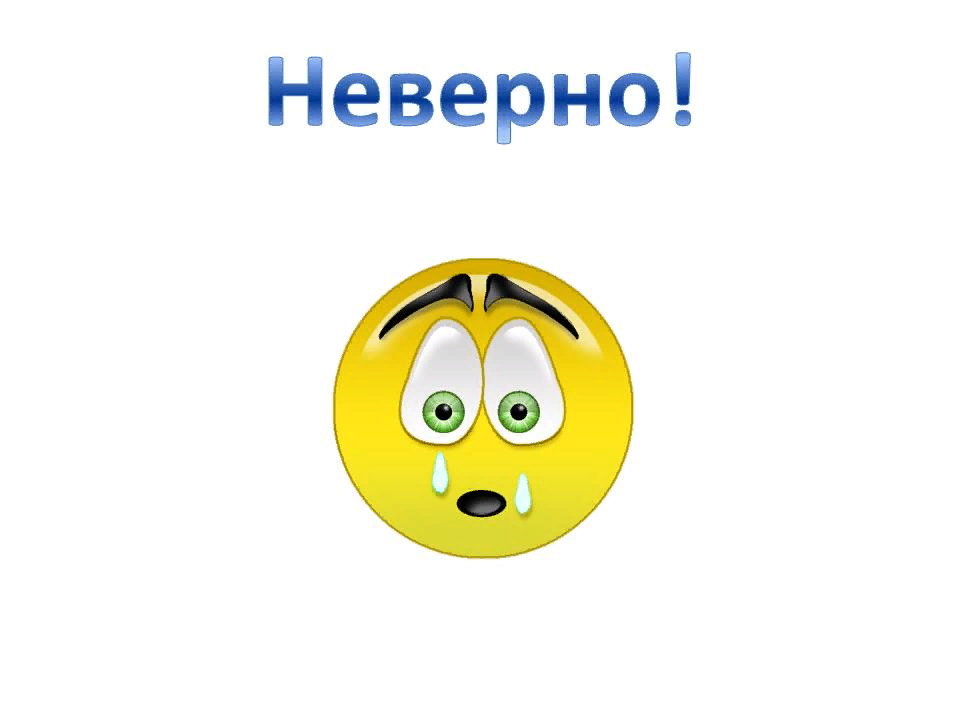 16. Зверя не было видно. Он озабоченно бегал вокруг нас, шумел высокой травой, фыркал и сердился, но не высовывал из травы даже ушей.
Щенок
Кузнечик
Барсук
Муравей
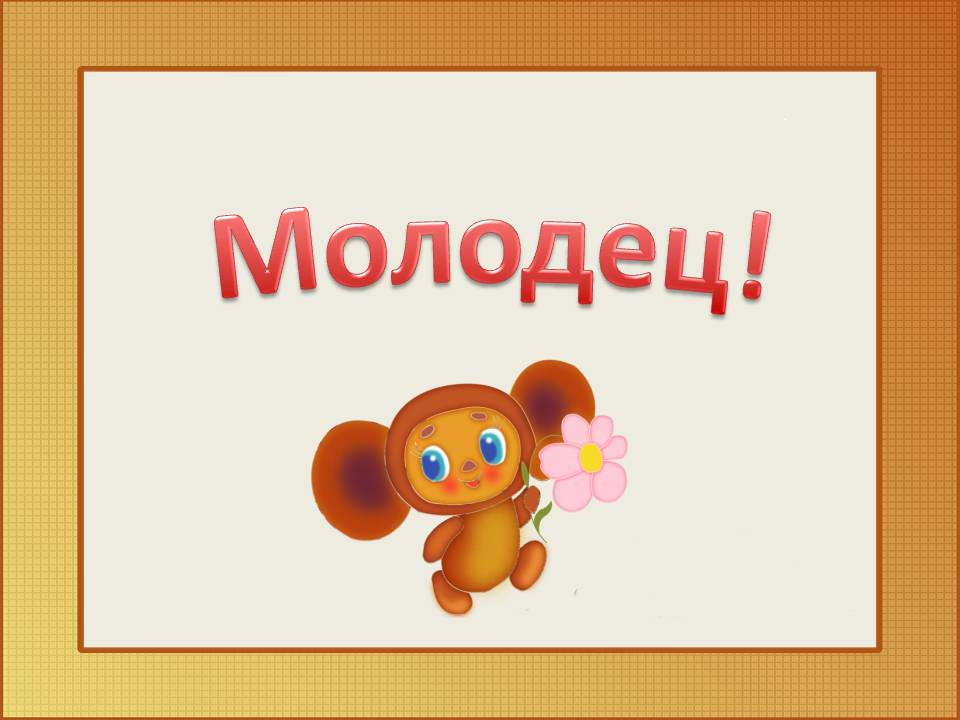 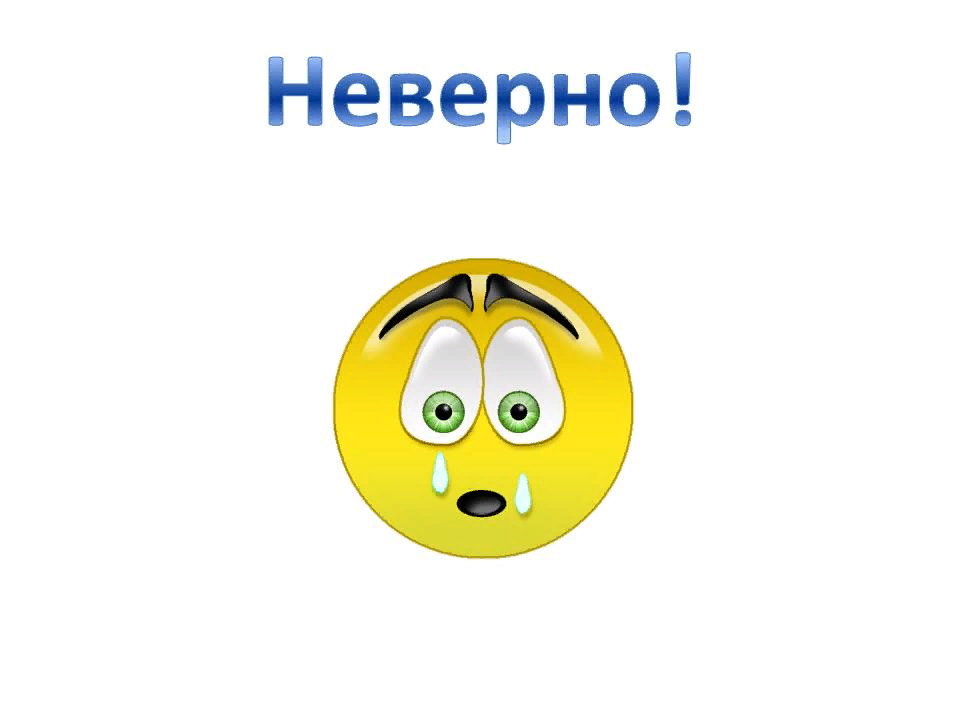 17. В каком произведении раздел «Люби всё живое» можно встретить этих героев: Хрущ, Землемер, Жужелица?
Б.Заходер. «Вредный кот»
«Барсук»
В.Бианки. «Приключения Муравьишки»
«Морозко»
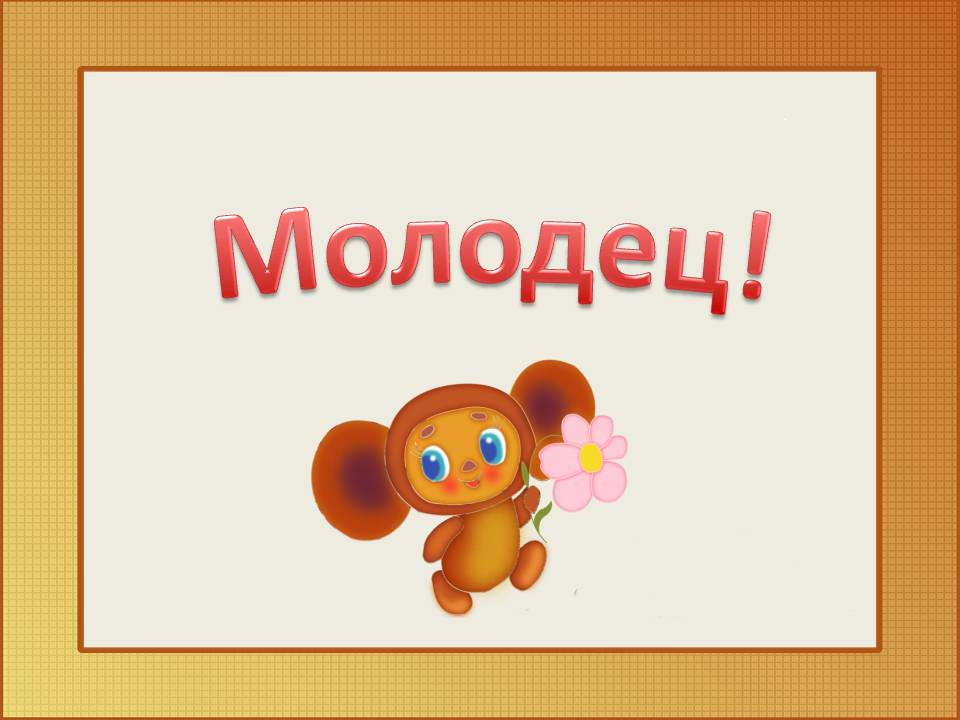 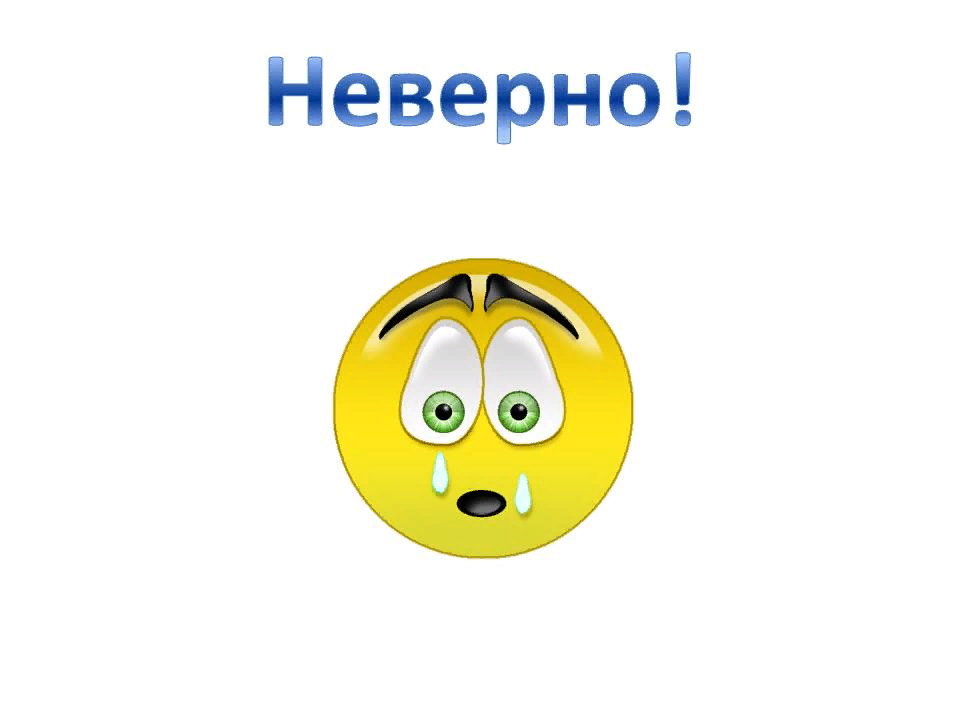 18. Из какого произведения эти герои: Виталик, Серёжа, Мурзик, мама?
«Карасик»
«Барсук»
«Приключения Муравьишки»
«Морозко»
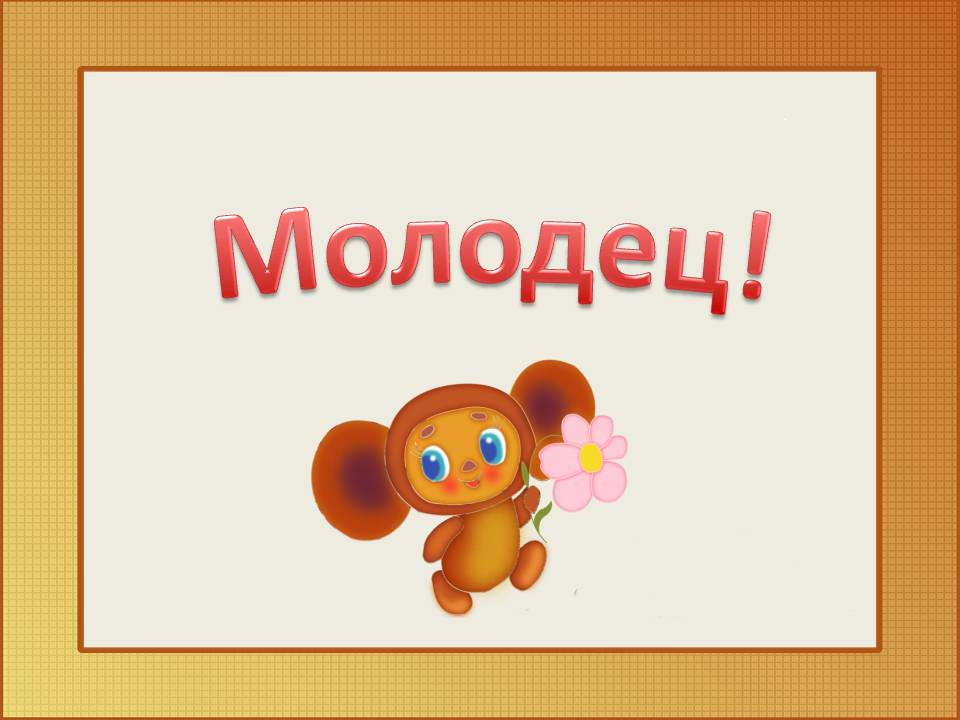 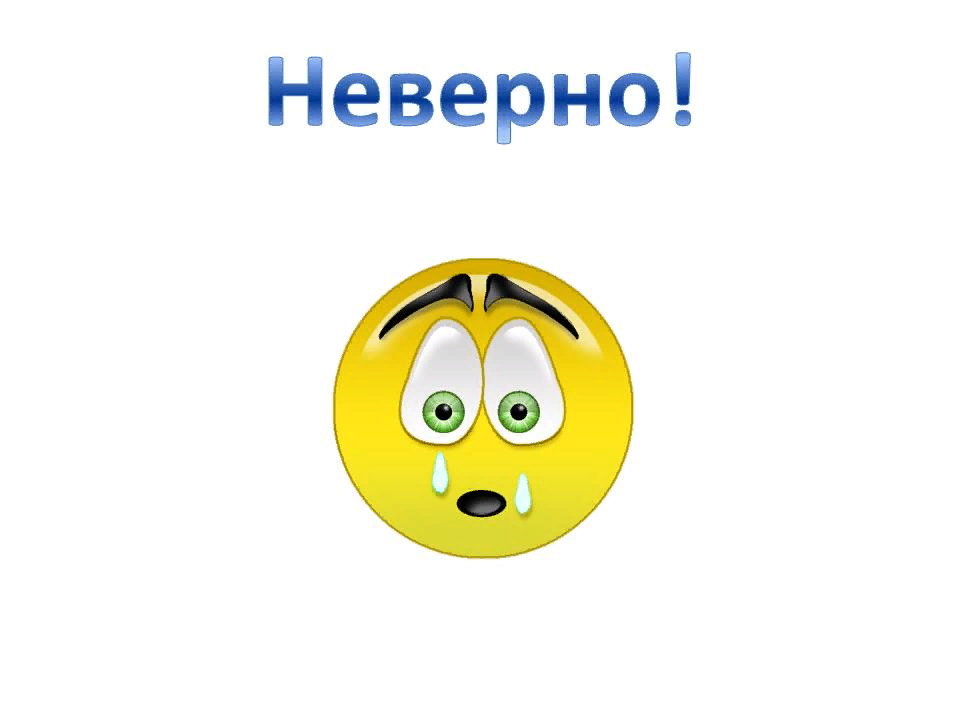 19. Из какого произведения эти герои: Пудик, мама, папа, кошка?
«Карасик»
«Барсук»
«Воробьишко»
«Серая Шейка»
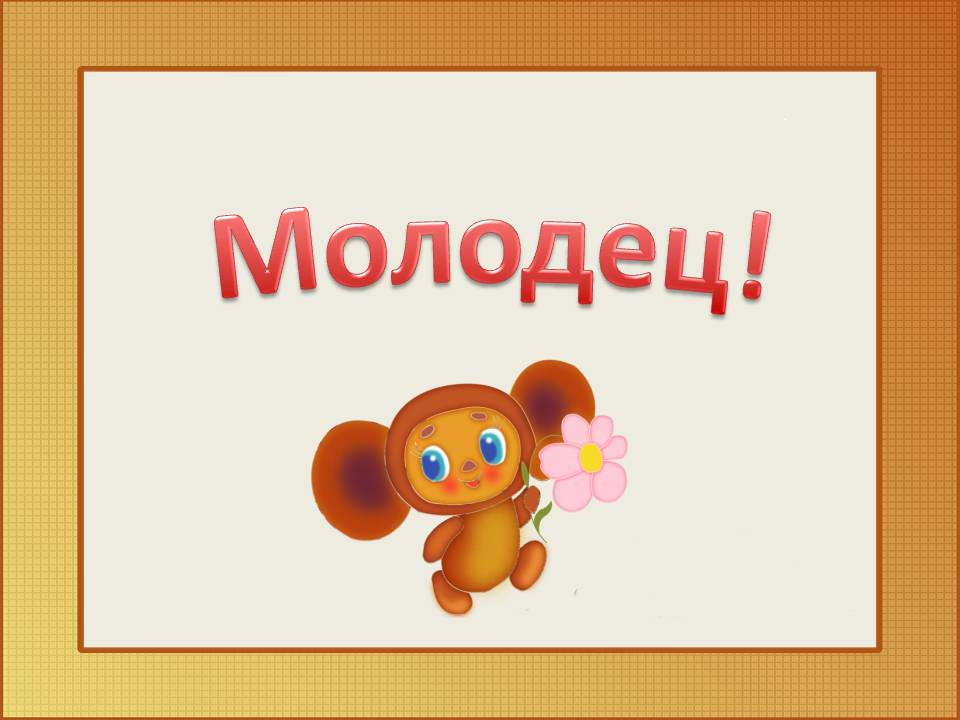 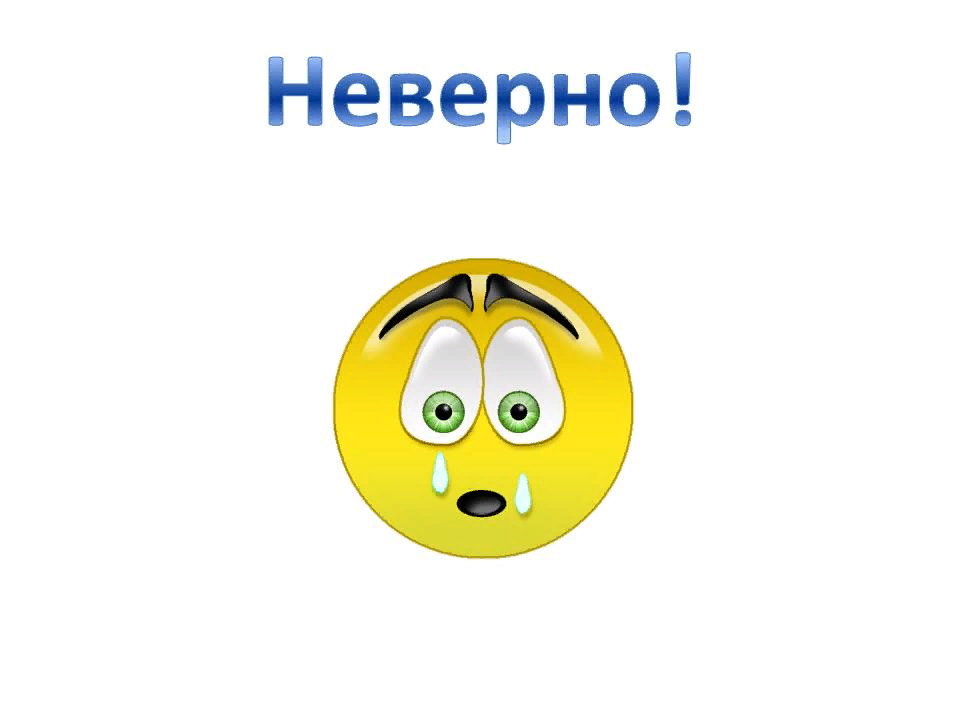 20. В каком произведении говорится о том, как уточка осталась зимовать на реке?
«Карасик»
«Барсук»
«Воробьишко»
«Серая Шейка»
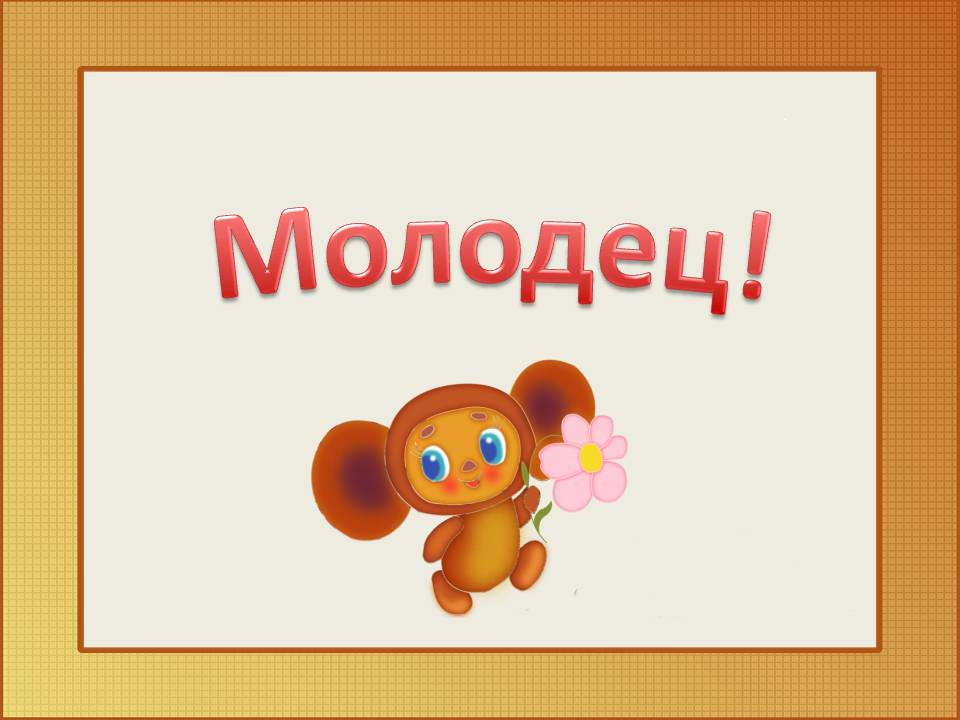 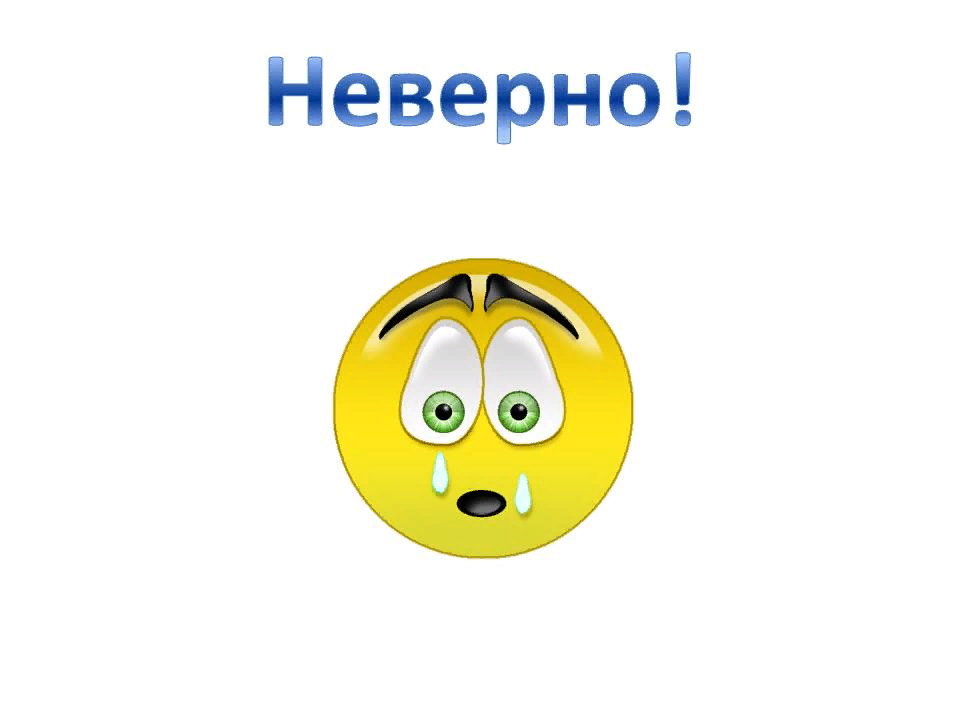 21. Угадай произведение по ключевым словам: ЖЕЛТОРОТЫЙ, ВЫСОВЫВАЛСЯ, ВЫВАЛИЛСЯ, ХРАБРАЯ
«Карасик»
«Барсук»
«Серая Шейка»
«Воробьишко»
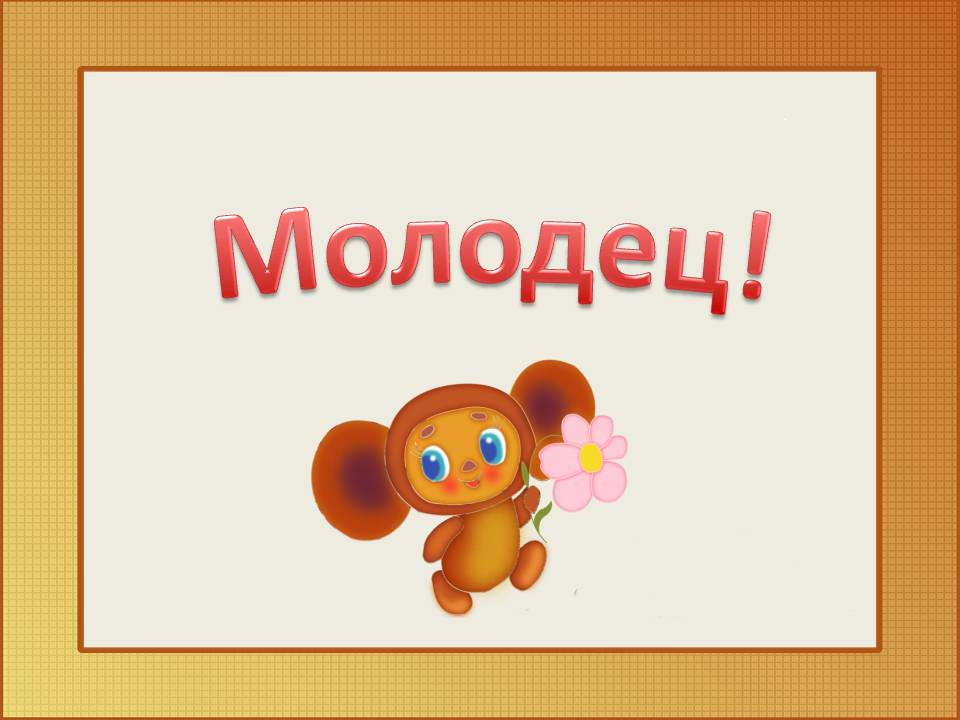 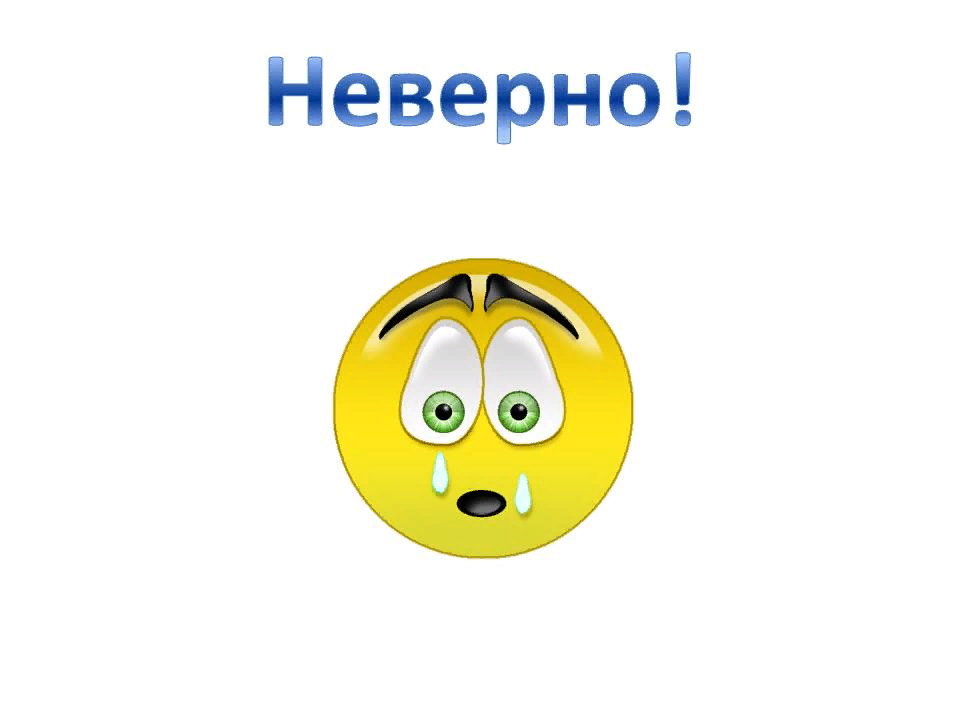 22. Кто автор произведения 
«Серая Шейка»
А. Пушкин
Б. Заходер
К. Бальмонт
Д. Мамин-Сибиряк
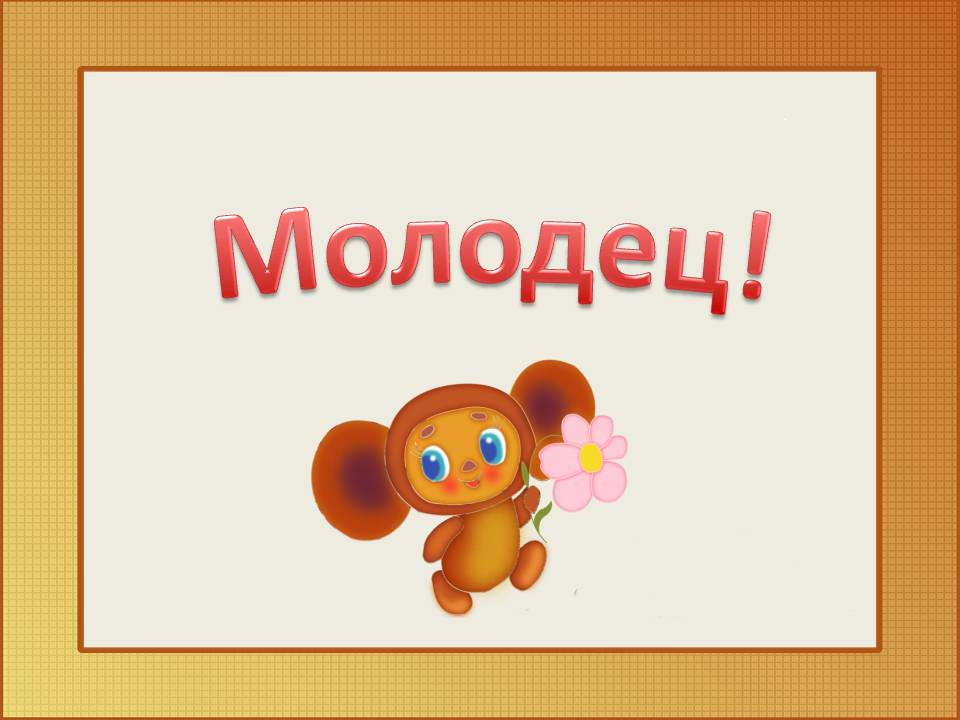 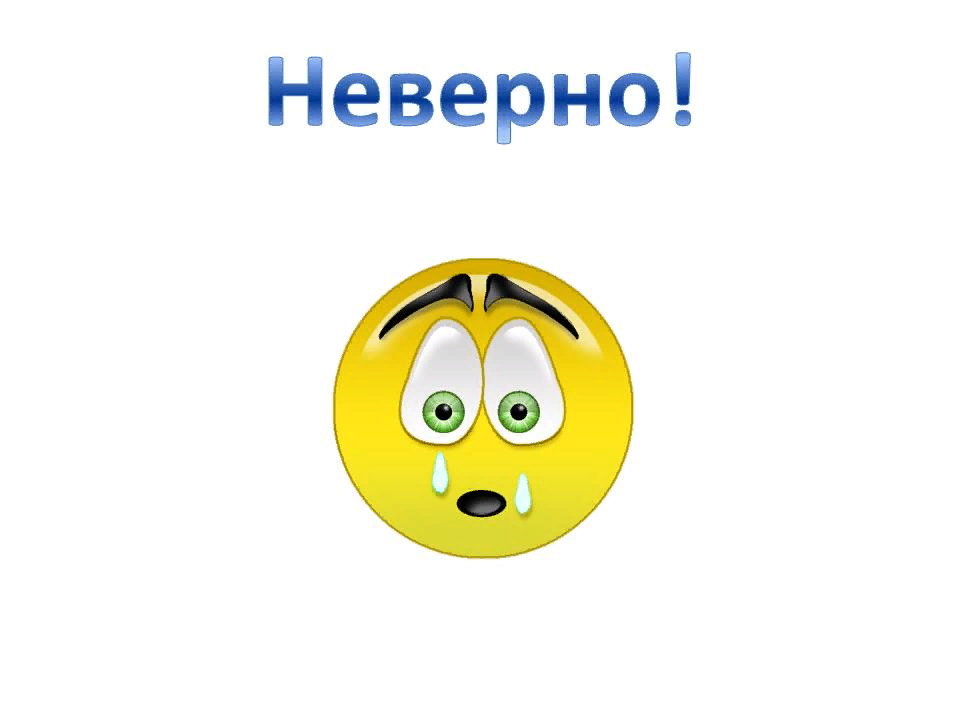 23. В каком произведении главная мысль может быть выражена пословицей: 
«Лучше горькая правда, чем сладкая ложь»
«Карасик»
«Воробьишко»
«Барсучий нос»
«Летучий корабль»
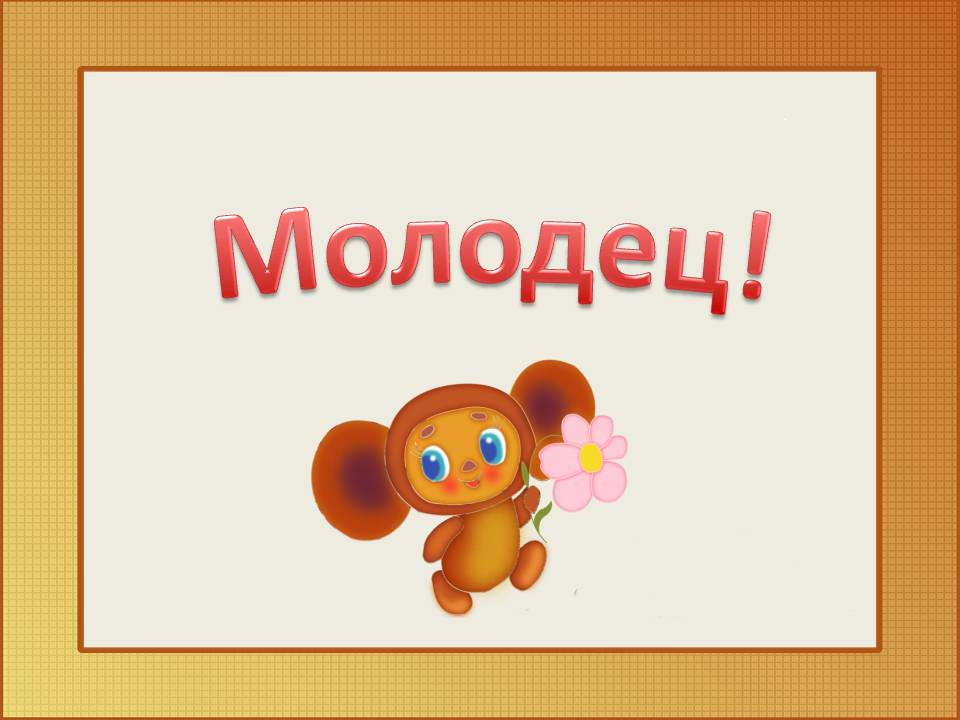 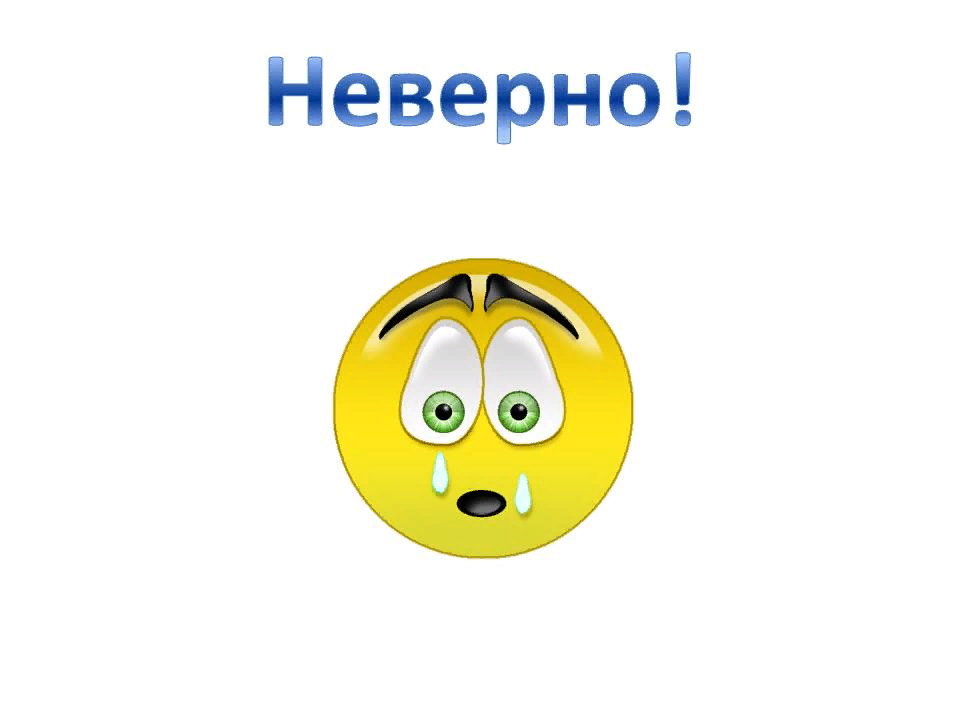 24. В какой раздел входит стихотворение Н. Некрасова «Славная осень»?
Люби все живое
Волшебная сказка
Картины осени
Картины русской природы
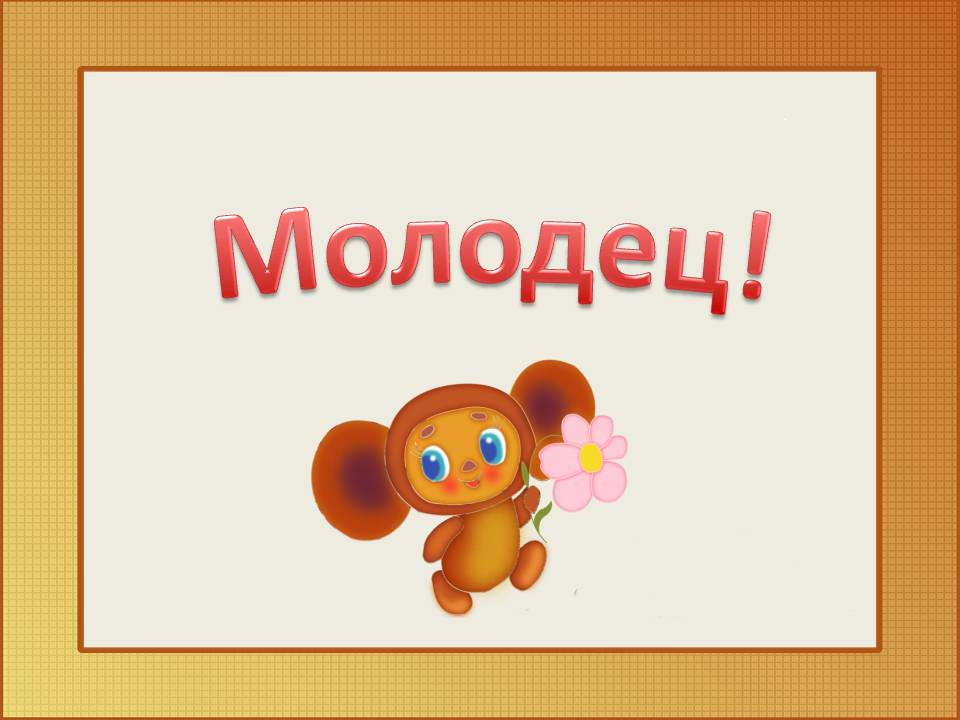 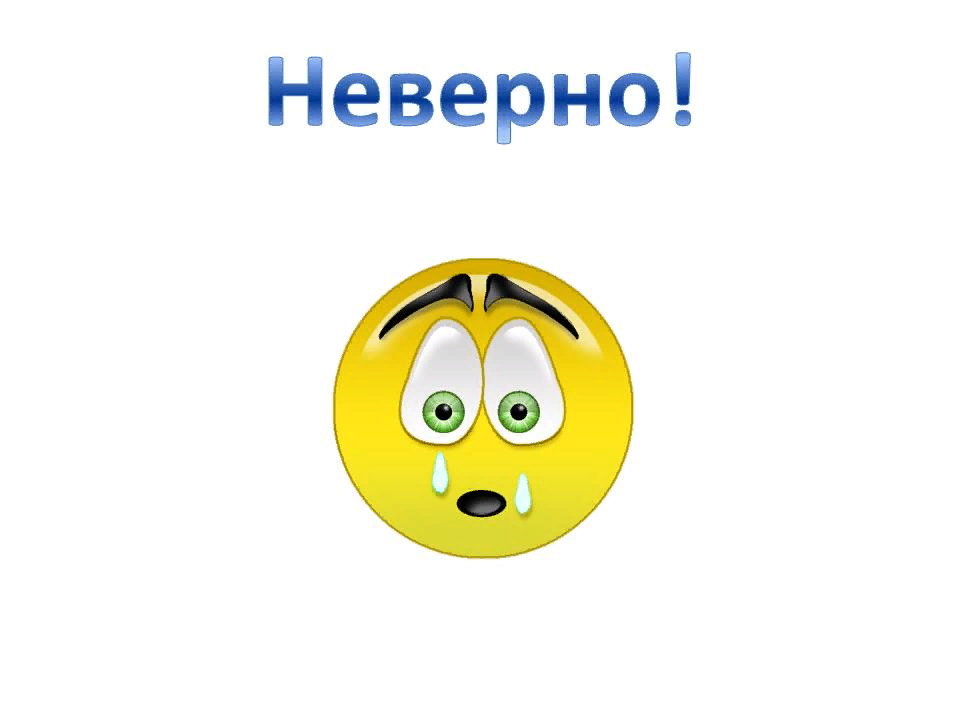 25. Какое стихотворение написал А. Фет?
«Осень»
«Листья»
«Снежинка»
«Первый снег»
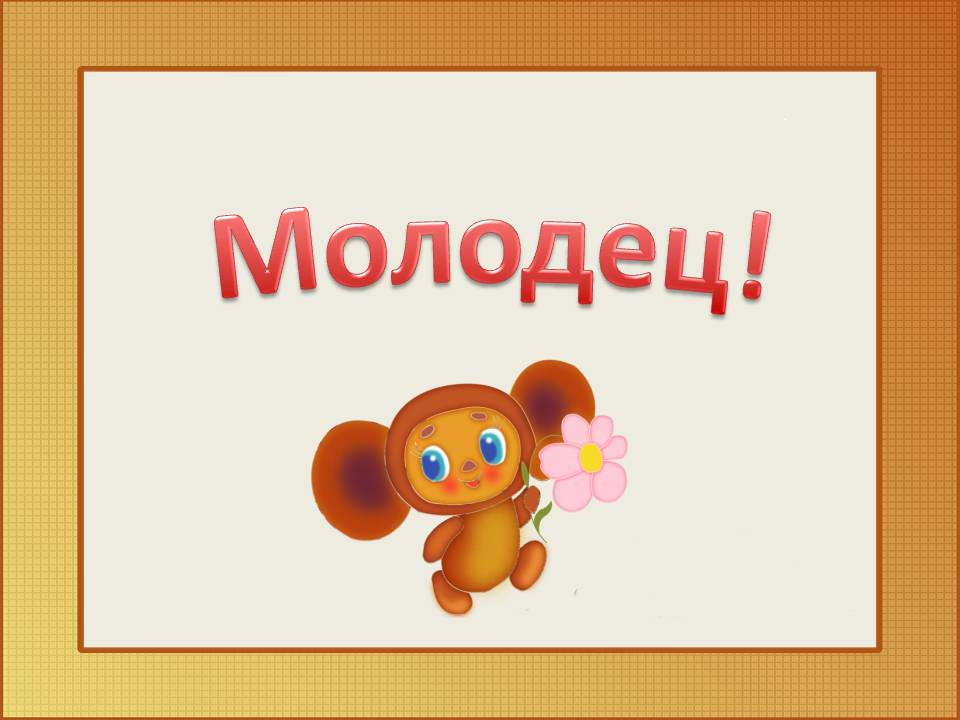 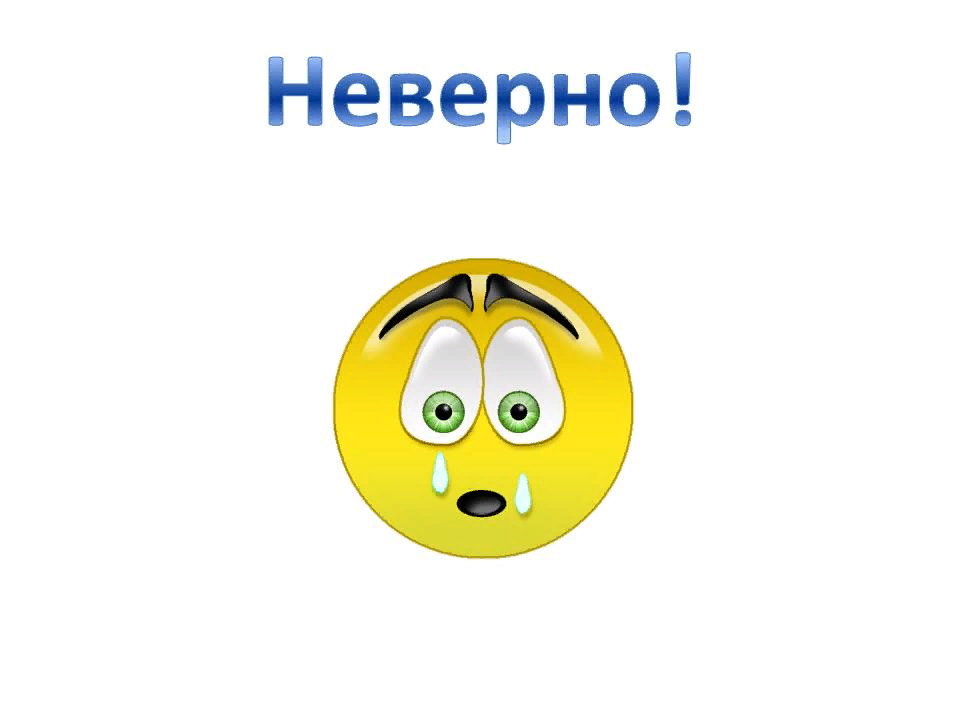 Спасибо за игру!